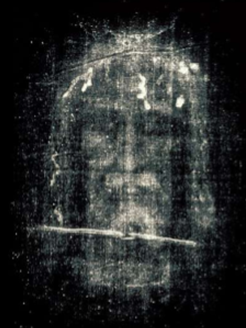 The Shroud of Turinan Enduring MysteryPart 1: Introduction
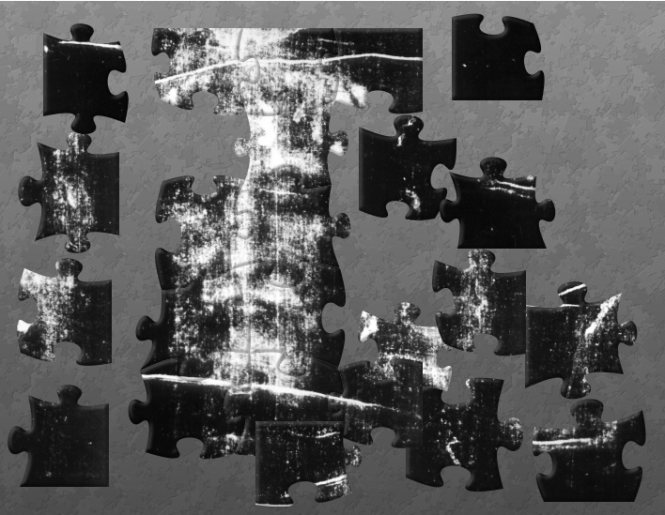 Dr. Ray Schneider, P.E., Ph.D.
Associate Professor Emeritus
Bridgewater College, Virginia
An Enduring Mystery © 2015  R. Schneider
1
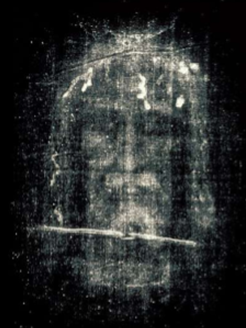 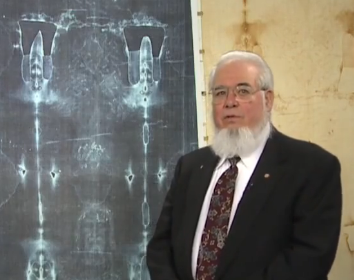 Introductions
Dr. Ray Schneider, P.E., Ph.D. (retired)
B.S. Physics, St. Joseph's College, Philadelphia, Pa.
Most of an M.S. in Physics from Drexel
M.S. in Engineering Technology, Penn State
Ph.D. Information Technology , George Mason
Research Scientist Naval Air Development Center, PA.
Senior Scientist to Technology Center Leader at Sperry Defense Systems, Eagan, MN
Engineering Director at ComSonics, Harrisonburg, Va.
Adjunct Faculty ( 10 years) James Madison University
Professor of Math and Computer Science, Bridgewater College, Bridgewater, Va. (2002-2012)
An Enduring Mystery © 2015  R. Schneider
2
Encounter With The Shroud
About 1962 At A Religious Retreat At A Lecture Using Glass Slides From The 1931 Enrie Pictures
Showed people the image if they were interested
1976 Eric Jumper & John Jackson Dramatically Demonstrate the 3D Characteristic
They showed you could do more science on the shroud and that hooked me.
Researched & Lectured On The Shroud Ever Since
An Enduring Mystery © 2015  R. Schneider
3
Why Are You Here?
Please Introduce Yourselves Briefly 
Share With Us The Questions You Have?
Do You Have A Conviction About the Shroud?
What Would You Most Like To Know?
Where Are You Now On The Balance?
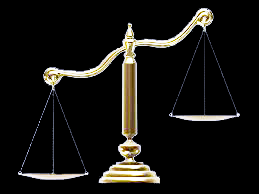 Burial Cloth 
             or Icon?
Just Don't Know!
An Enduring Mystery © 2015  R. Schneider
4
An Enduring Mystery
The Shroud Of Turin Continues To Mystify
We Will Explore The Mystery Taking A Journey Through The Many Stories That Attempt To Capture The Reality Of The Shroud Of Turin
A Journey 
Through Stories
An Enduring Mystery © 2015  R. Schneider
5
The Primacy of Story
Eyewitness Stories
A Story By Someone Who Was There
Religious Stories
A Story About The Acts of God
Science Stories
A Story With Mathematics/Analytics
History Stories
A Story With Documents
Art Stories
A Story Told In Pictures and Artifacts
An Enduring Mystery © 2015  R. Schneider
6
[Speaker Notes: Each of our guides has a unique perspective.  Whether science, history, archeology, art, personal witness, or religion, each seeks to illuminate the truth.]
Truth: The Test of Story
Science Stories
History Stories
Eyewitness Stories
Religious Stories
The Test
 of a story is whether
 It Is TRUE?
An Enduring Mystery © 2015  R. Schneider
7
[Speaker Notes: For the ultimate test of story is whether it is true.]
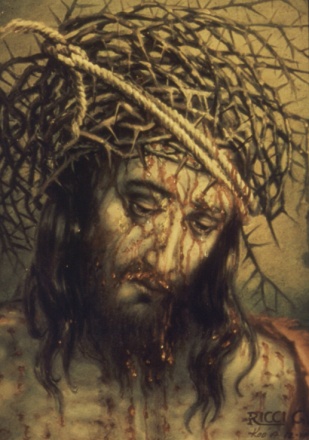 What Is Truth?
Ecce Homo!
Unless I See I Will Not Believe
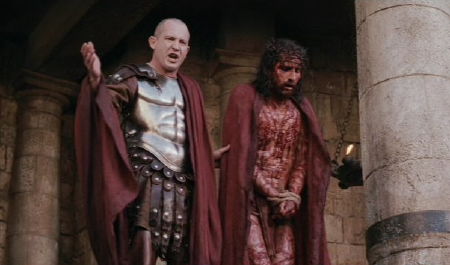 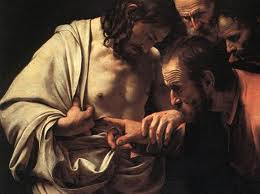 Truth is the Correspondence Between Story and Reality
An Enduring Mystery © 2015  R. Schneider
8
[Speaker Notes: But "What is truth?"  Pontius Pilate asked Jesus.]
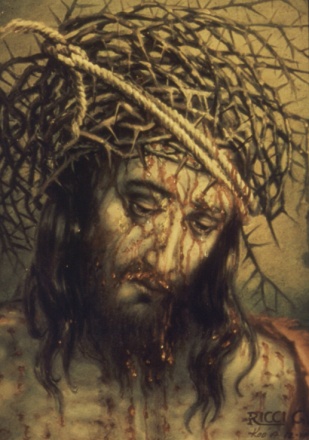 What Is Truth?
Ecce Homo!
Unless I See I Will Not Believe
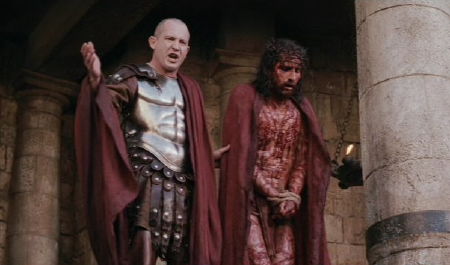 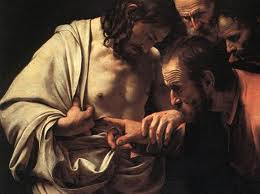 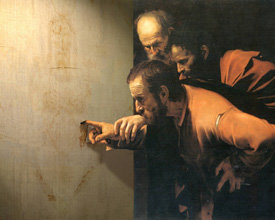 Truth is the Correspondence Between Story and Reality
An Enduring Mystery © 2015  R. Schneider
9
[Speaker Notes: Truth is the correspondence between story and reality.]
How Do You Know The Truth?
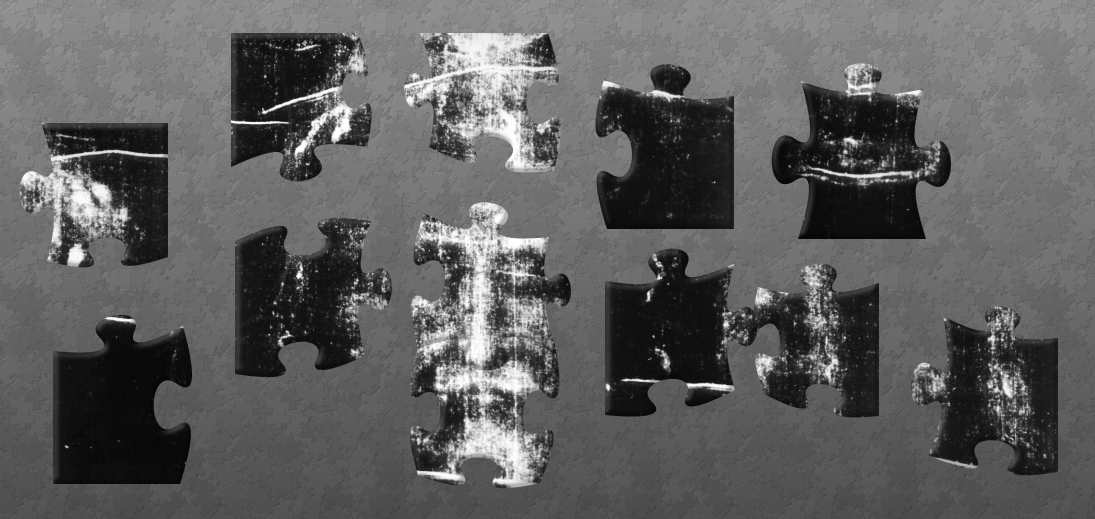 Direct Observation
Witnesses
Correct Interpretation
Understanding
Correspondences With Other Known Truths
Correlation and Explanatory Principles
Coherence
It All Fits Together
An Enduring Mystery © 2015  R. Schneider
10
[Speaker Notes: The apostle Thomas, declared "Unless I see I will not believe."  Direct witness, correct interpretation, correspondences among known truths, and coherence are the tests of truth.]
What Is The Shroud?
The Shroud is a linen cloth 2 x 8 cubits (14' 3" long and 3' 7" wide)





Above: the Shroud From The Back Side
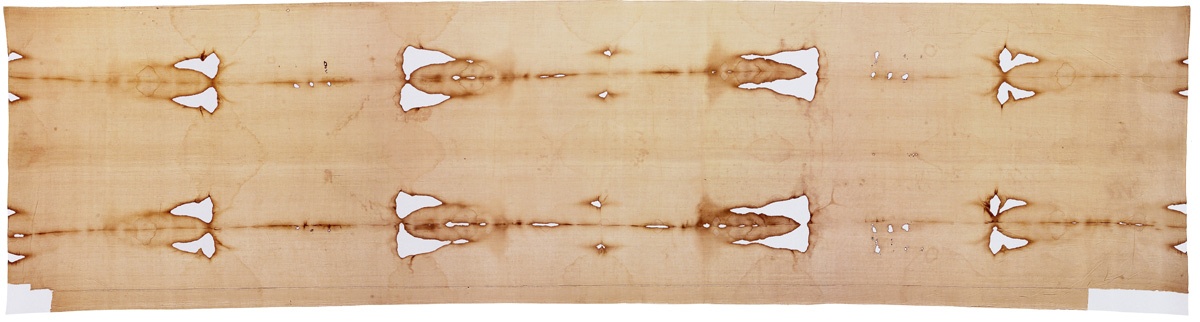 An Enduring Mystery © 2015  R. Schneider
11
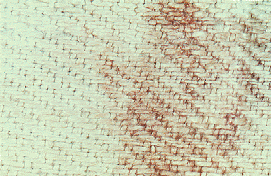 LinenTextile
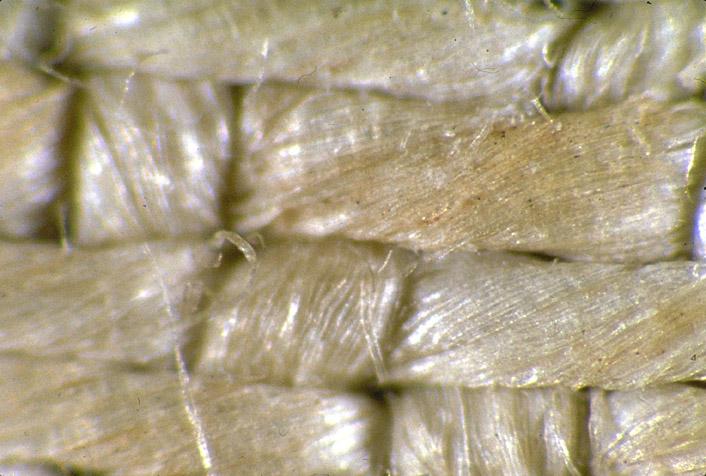 Weave
a three-to-one herringbone twill — each weft thread passing alternately under three warp threads and over one, producing diagonal lines, which reverse direction at regular intervals to create a herringbone pattern. 
Shroud Threads are Z-twist (clockwise)
Egyptian Linen is predominantly S-twist

Weave Density
Warp 38.6, Weft 25.7 threads per cm. Z-twist
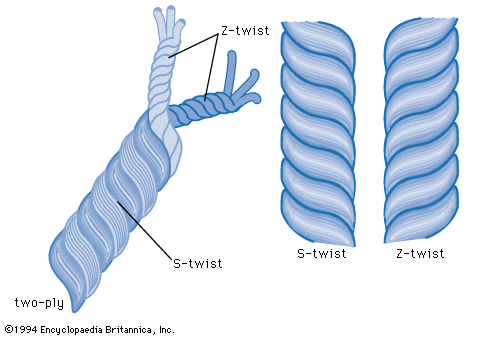 An Enduring Mystery © 2015  R. Schneider
12
Fineness of Weave
Raes Results from 1973 Sampling as reported by Ian Wilson
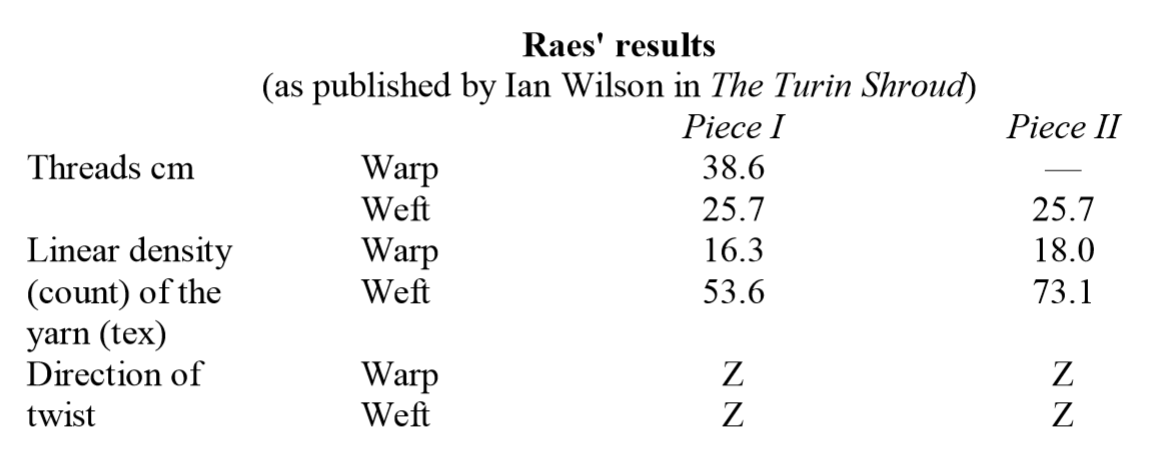 An Enduring Mystery © 2015  R. Schneider
13
Many Markings
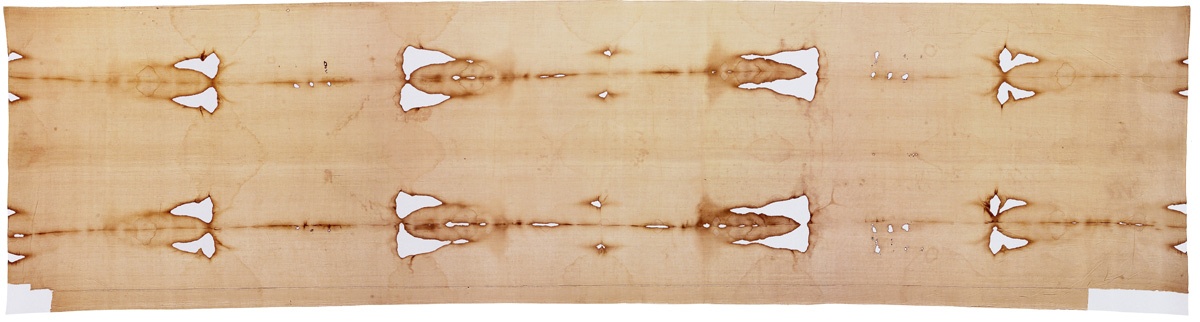 Burn Holes
Scorches
Water Stains
Patches
A Complex Weave
3 and 1 Twill Weave
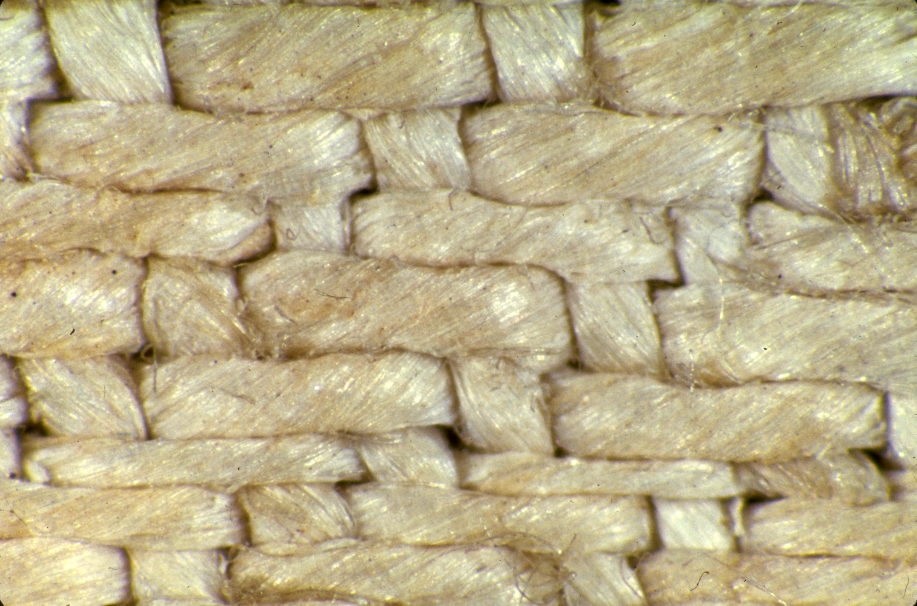 An Enduring Mystery © 2015  R. Schneider
14
And On The Other Side The Faint Image Of The Front And Back Of A Man
Lower Image Equalized
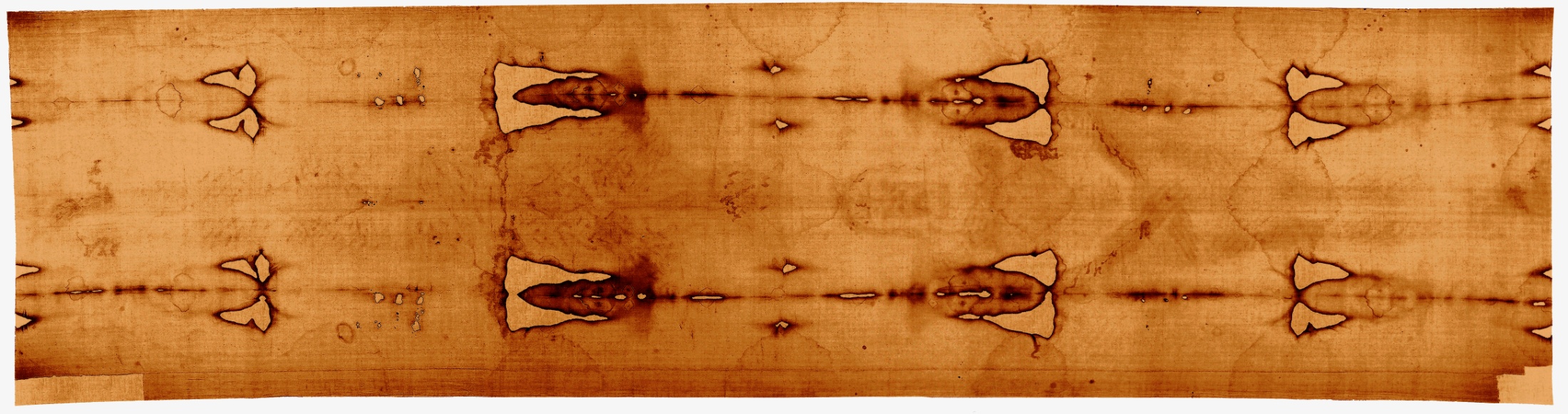 An Enduring Mystery © 2015  R. Schneider
15
Visibility of the Image
the image is only visible at a distance
when you are close to the shroud you can no longer discern the image
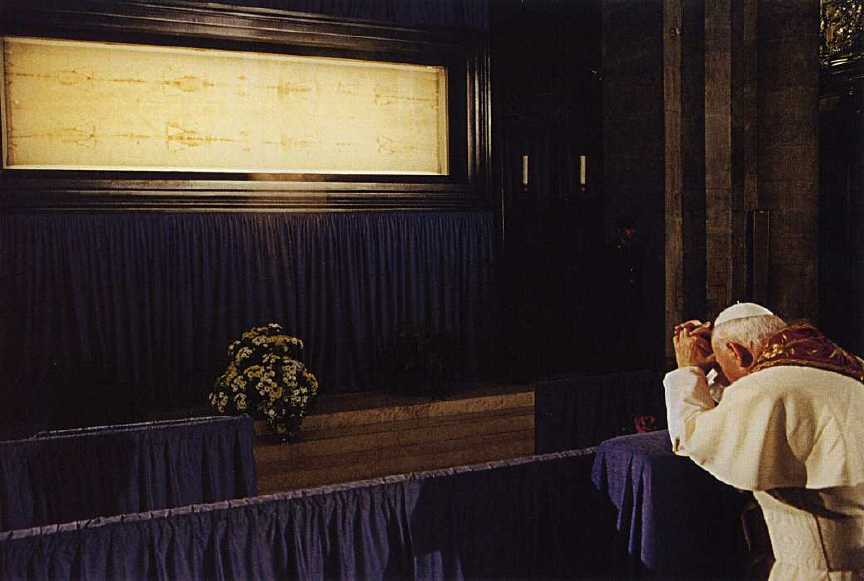 An Enduring Mystery © 2015  R. Schneider
16
Pray "Poker" Holes
Four sets of holes often called the "Poker " holes or the Pray holes from the illustration in the Pray codex indicate that at the time of the damage the shroud was folded in four.
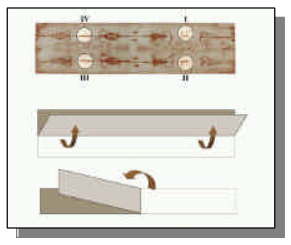 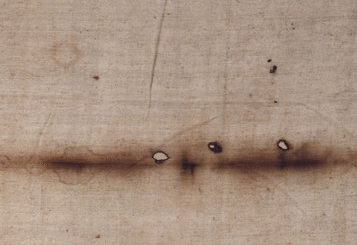 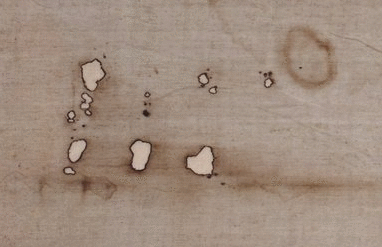 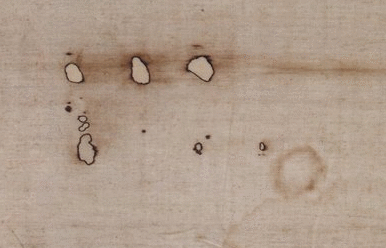 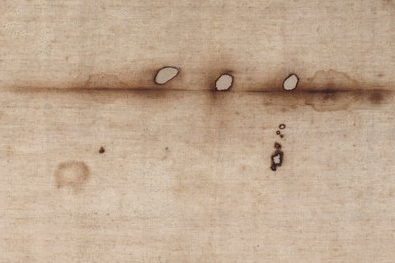 An Enduring Mystery © 2015  R. Schneider
17
Burn Holes From 1532 Fire
Burn holes from a fire in Chambery in 1532 run the length of the shroud on both sides of the image
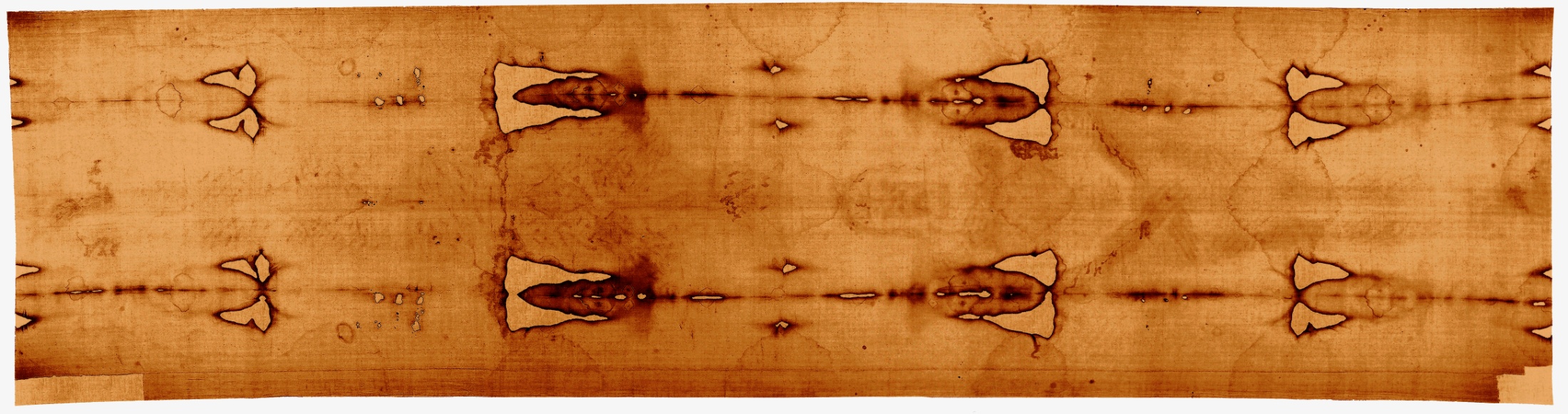 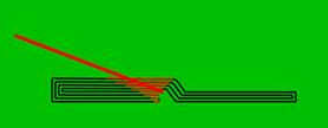 Pray Holes, shroud folded in 4
Burns from 1532 fire, shroud folded in 32
Folding image from FURTHER STUDIES ON THE SCORCHES AND THE
WATERMARKS by Aldo Guerreschi and Michele Salcito, © 2005 Dallas
An Enduring Mystery © 2015  R. Schneider
18
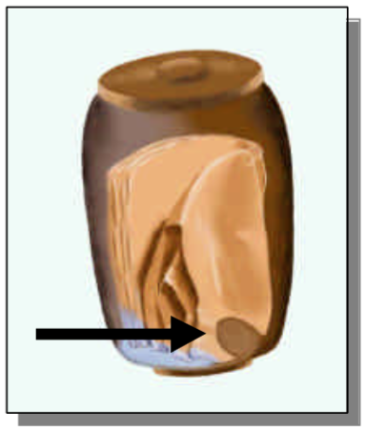 Waterstains
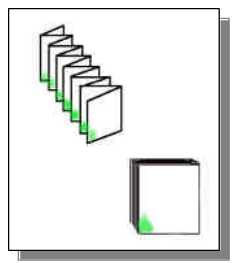 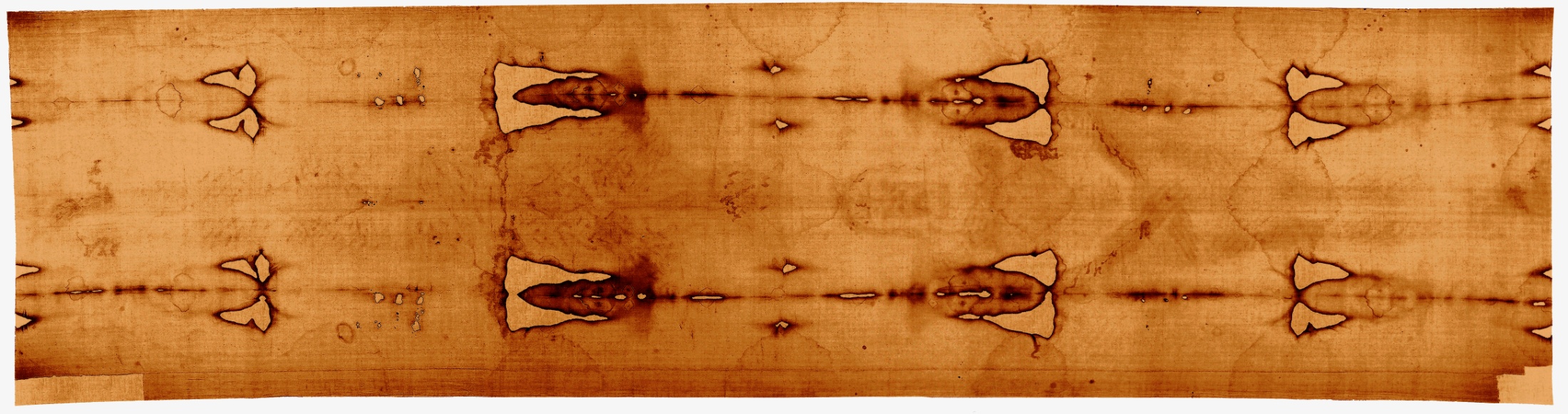 Folding  work by Aldo Guerreschi and Michele Salcito reported in their paper PHOTOGRAPHIC AND COMPUTER STUDIES CONCERNING THE BURN AND WATER STAINS VISIBLE ON THE SHROUD AND THEIR HISTORICAL CONSEQUENCES at Paris 2002
An Enduring Mystery © 2015  R. Schneider
19
Sindonology.org'sShroud Scope
An Enduring Mystery © 2015  R. Schneider
20
A Survey Of The Markings
We Will Use Mario Latendresse's Website http://sindonology.org/ and particularly the Shroud Scope to capture examples of markings.  If they are too faint we'll enhance their contrast or otherwise manipulate them to make them clearer.
Let's Start A Survey Of The Markings On The Shroud.  We'll Call Each Feature By The Commonly Used Names
An Enduring Mystery © 2015  R. Schneider
21
A Quick Survey Of Markings
Clean Linen      (i.e. places free of dirt and marks)
Burn and Scorch Marks
Water Stains
Blood Stains
Banding Phenomenon
Various Dots and Dirt 
Wrinkles and Fold
Patches and Stitching
An Enduring Mystery © 2015  R. Schneider
22
Face From Sindonology.org
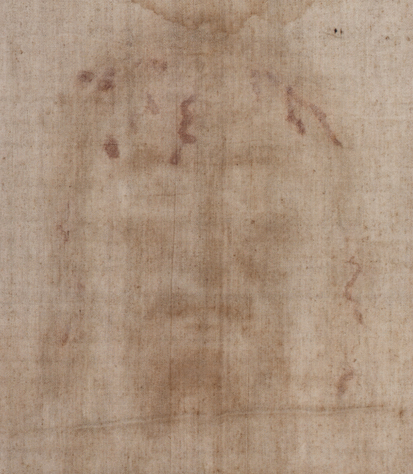 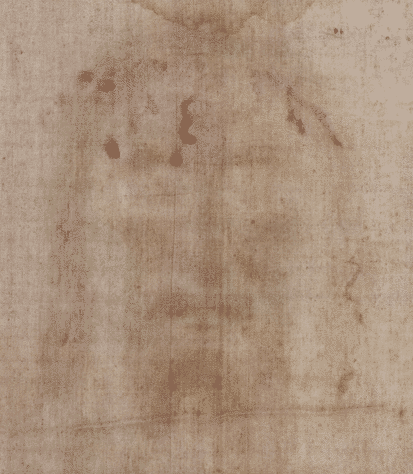 same image converted to 16 colors
RGB .png image from clipping
An Enduring Mystery © 2015  R. Schneider
23
The 16 Colors With RED InjectedAnd A False Color Combination
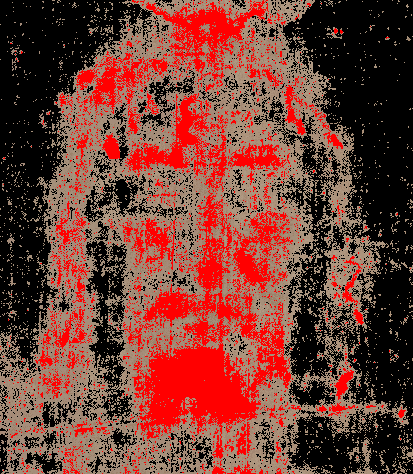 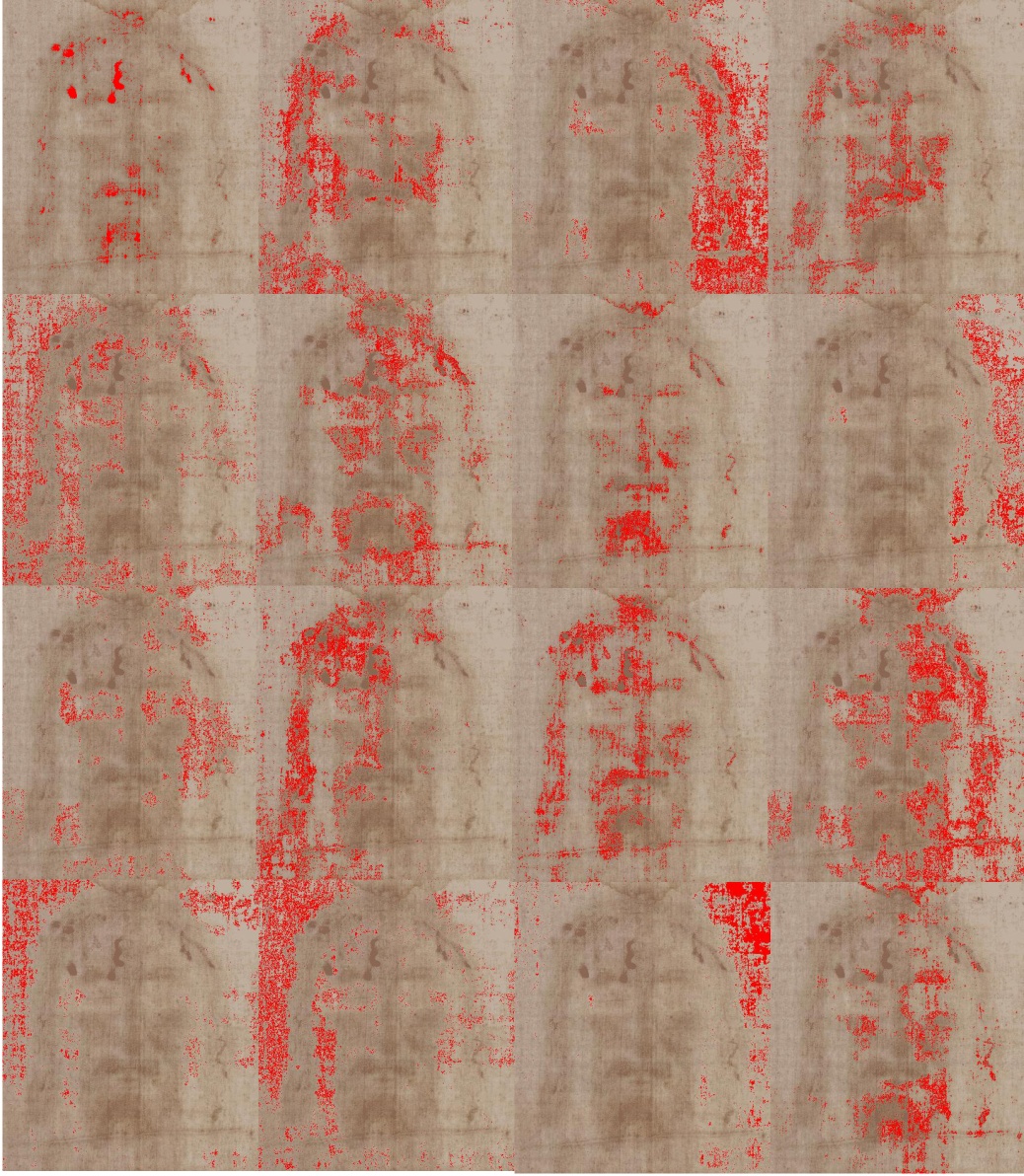 BLOOD= 1,7,11,16 IMAGE=2,4,6,9,10,12 
CLOTH = 3,5,8,13,14,15
BLOOD = RED, CLOTH = BLACK
IMAGE = no-change
An Enduring Mystery © 2015  R. Schneider
24
A Forensic Test
We have multiple gospel accounts of the passion and death of Jesus Christ
If the shroud is authentically the burial shroud of Jesus Christ it must corroborate those accounts at least is substance
Preferably it should, if authentic, enlarge our understanding is some ways
An Enduring Mystery © 2015  R. Schneider
25
Gospel Event Chronology
Beaten
Scourged
Crowned With Thorns
Carried His Cross
Nailed to the Cross
Died
Pierced
An Enduring Mystery © 2015  R. Schneider
26
Beaten
Luke 22:63-65
The men who were guarding Jesus made fun of him and beat him.  They blindfolded him and asked him, “Who hit you?  Guess!”  And they said many other insulting things to him.
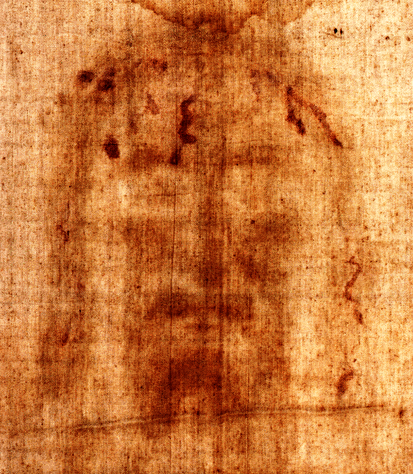 An Enduring Mystery © 2015  R. Schneider
27
Crowned With Thorns
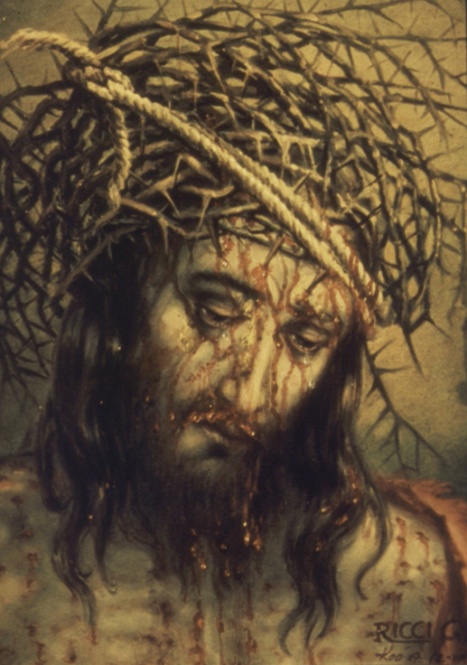 Then Pilate’s soldiers took Jesus into the governor’s palace and the whole company gathered around him.  They stripped off his clothes and put a scarlet robe on him.  Then they made a crown out of thorny branches and placed it on his head, and put a stick in his right hand; then they knelt before him and made fun of him.  “Long live the King of the Jews!” they said.  They spat on him, and took the stick and hit him over the head.  When they had finished making fun of him, they took the robe off and put his own clothes back on him.  Then they led him out to crucify him.
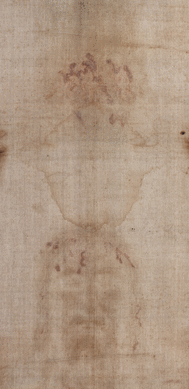 An Enduring Mystery © 2015  R. Schneider
28
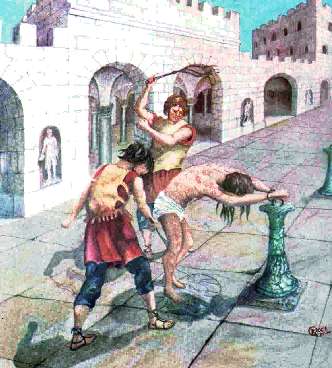 Scourged
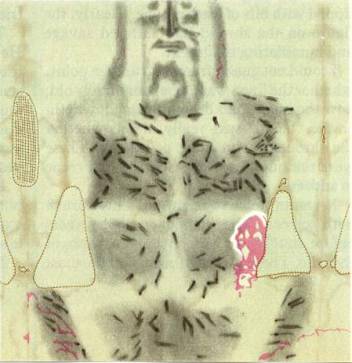 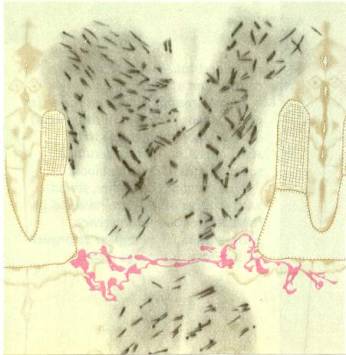 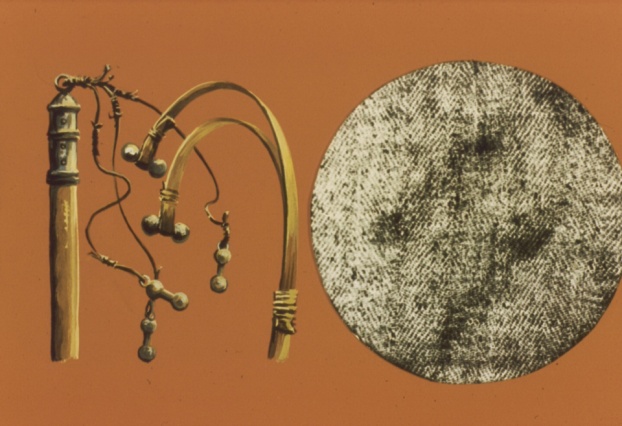 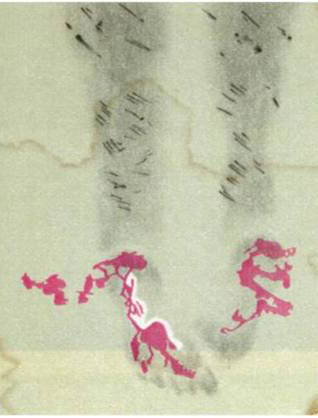 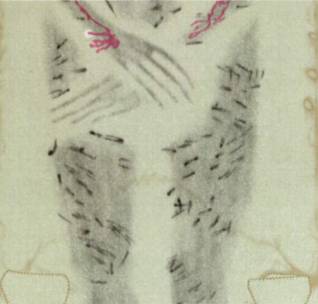 120 strokes or more from an instrument of torture that appears to match a pair of Roman flagrums
29
An Enduring Mystery © 2015  R. Schneider
The Scourging and Crucifixion
Scourging Depiction Derived  From The Shroud by
                                                                          Giulio Ricci
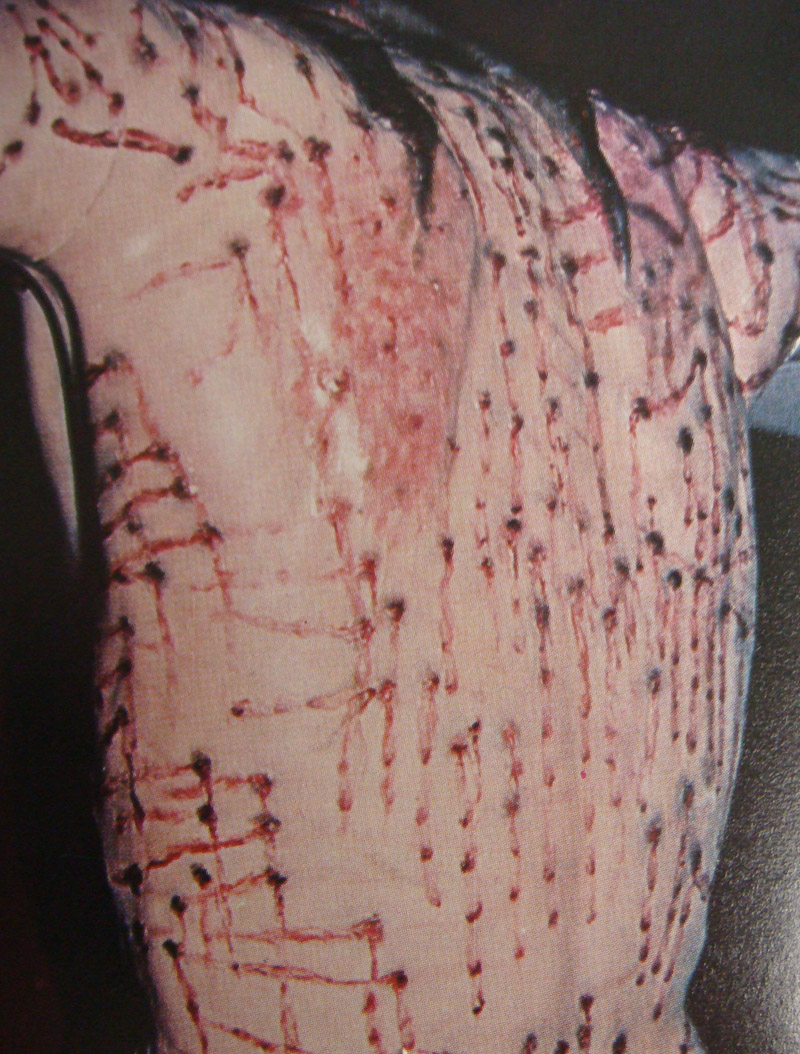 Area of Abrasion from Carrying the Patibulum (Crossbeam)
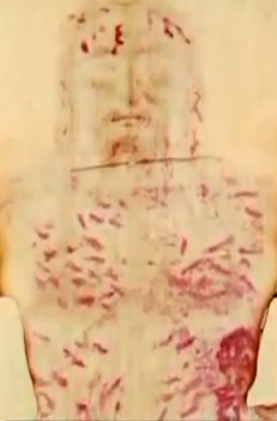 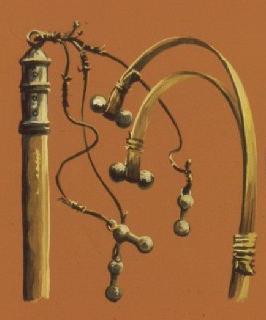 Blood on frontal image (enhanced)
from "The Real Face of Jesus" documentary
by Ray Downing
An Enduring Mystery © 2015  R. Schneider
30
Carried His Cross The Patibulum
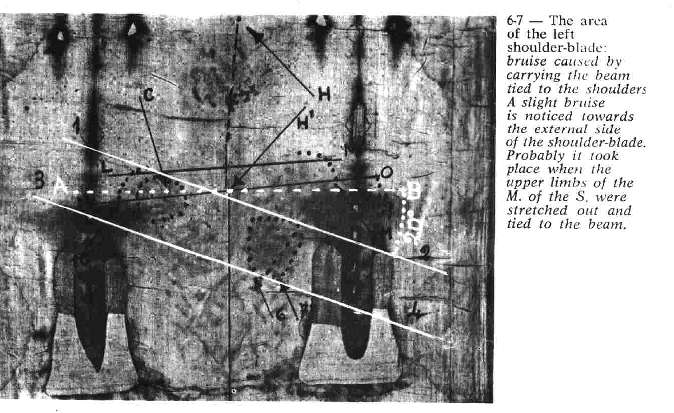 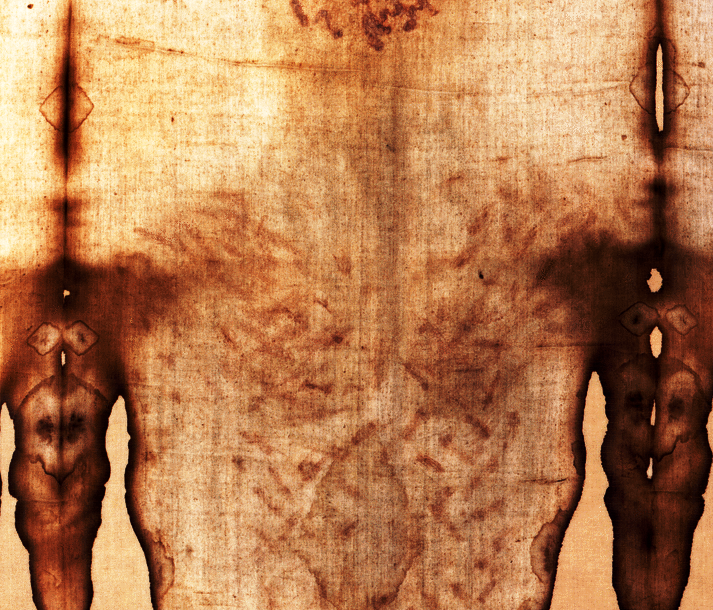 An Enduring Mystery © 2015  R. Schneider
31
Nailed To The Cross
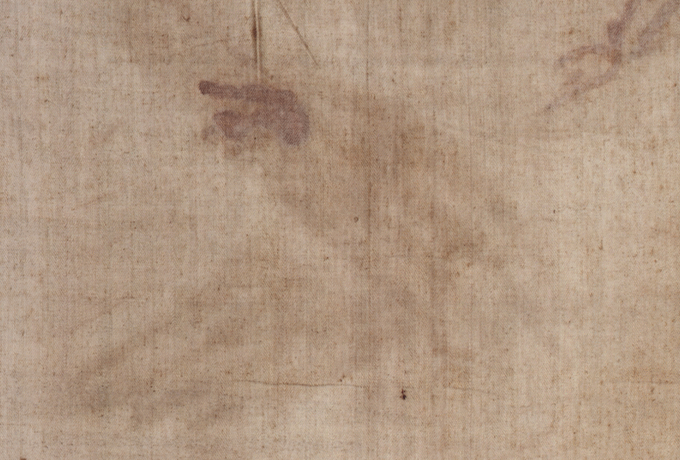 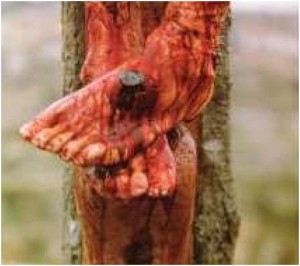 No Thumbs Visible
Nailed Through Wrist
An Enduring Mystery © 2015  R. Schneider
32
Jesus Dies On The Cross
Two directions of blood flow along the arms
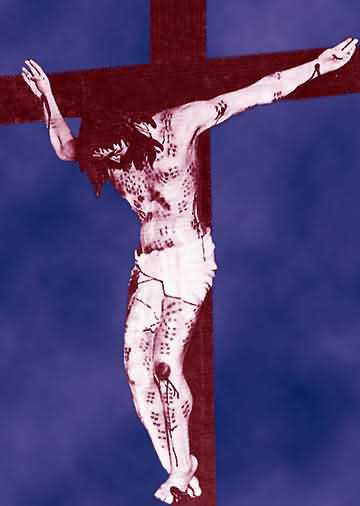 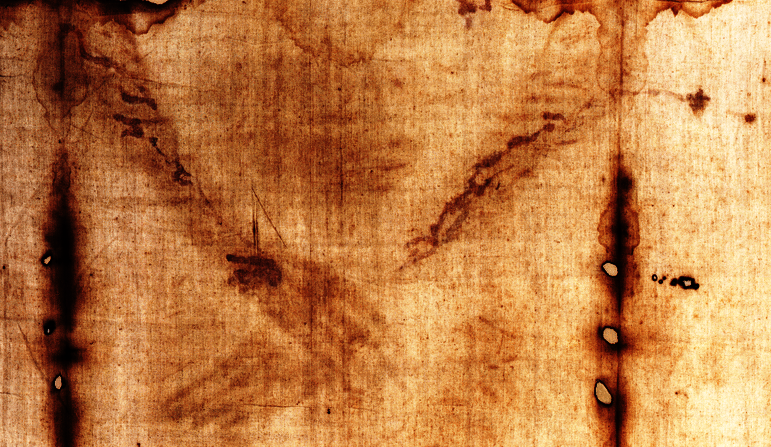 An Enduring Mystery © 2015  R. Schneider
33
Pierced
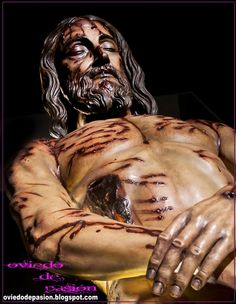 John 19:34 “But one of the soldiers opened his side with a lance, and immediately there came out blood and water.”
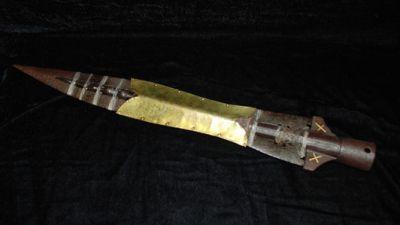 An Enduring Mystery © 2015  R. Schneider
34
A Flow of Blood and Water
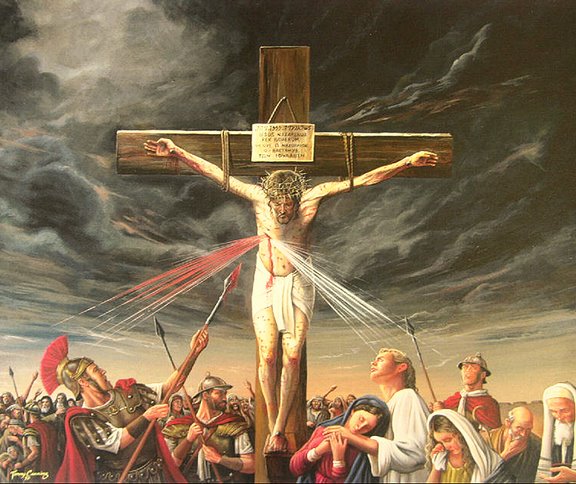 John 19:34 “But one of the soldiers opened his side with a lance, and immediately there came out blood and water.”
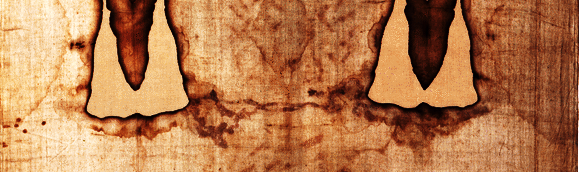 An Enduring Mystery © 2015  R. Schneider
35
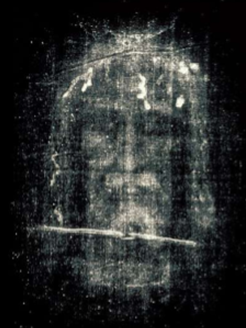 A Short Intermission
Let's Take Ten Minutes Or So
An Enduring Mystery © 2015  R. Schneider
36
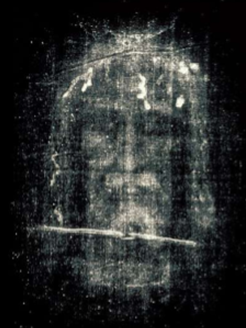 Discussion
The image on the shroud is consistent with the accounts of the Passion
Information gleaned from the shroud is actually more detailed than the gospel accounts
Nails through the wrists
Details of the scourge
A crown of thorns that covers the head
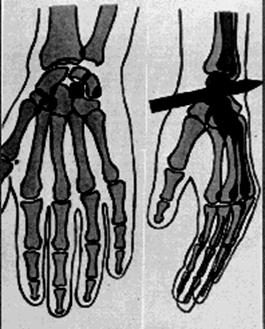 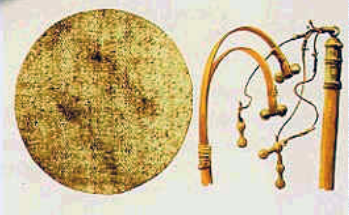 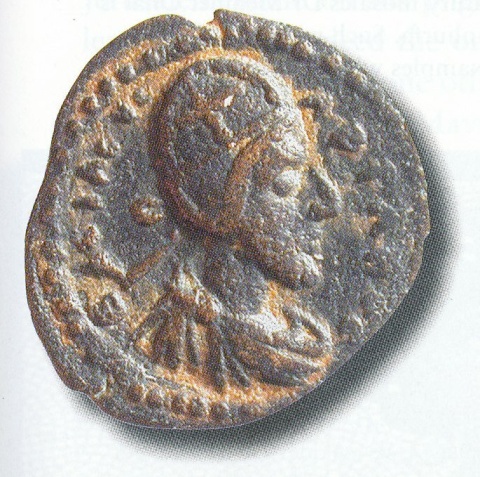 An Enduring Mystery © 2015  R. Schneider
37
Resources: People
The number of people who have and continue to study the shroud is very large.  These include people from many different disciplines.
We're going to skim through some of the people who we'll see later in our course
Then we'll look at some of the on-line resources that are available
An Enduring Mystery © 2015  R. Schneider
38
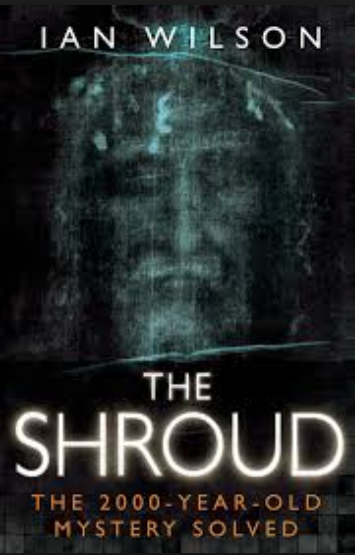 Resources: People
Some Individuals And Their Expertise
Ian Wilson: Historian
One of the most prolific writers on the shroud, author of the seminal book:
 The Shroud of Turin: The Burial  Cloth of Jesus Christ
Author of Many More Books
Originator of the MandylionHypothesis
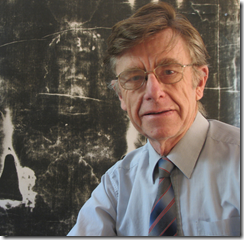 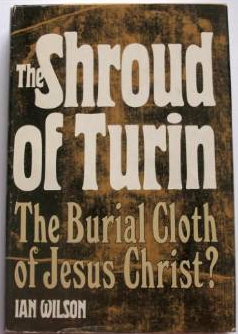 An Enduring Mystery © 2015  R. Schneider
39
Ian Wilson
More Books By Ian Wilson (many more)
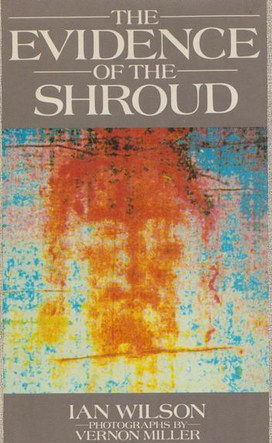 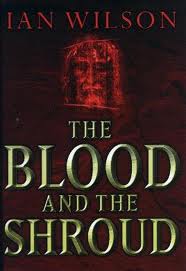 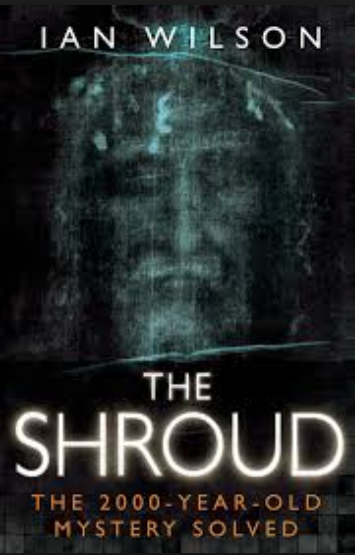 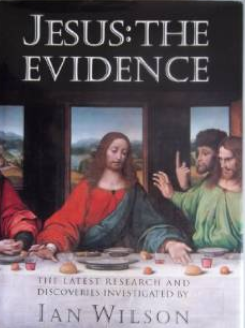 An Enduring Mystery © 2015  R. Schneider
40
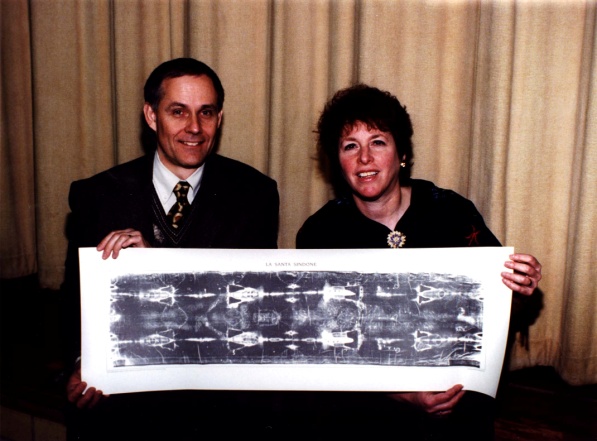 Resources: People
John Jackson, Ph.D. Physicist and his wife Rebecca
Turin Shroud Center of Colorado
Leader of the 1978 Shroud of Turin Research Project (STURP)which did definitive science onthe shroud
http://www.shroudofturin.com/
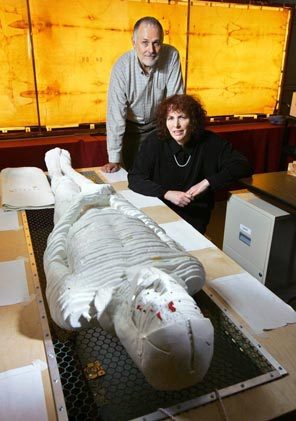 An Enduring Mystery © 2015  R. Schneider
41
Resources: People
Barrie Schwortz, Documenting Photographer of the 1978 STURP Team and founder of the web side: www.shroud.com 
Best website on the shroud
Founder of STERA
Shroud of Turin Education and Research Association, Inc.
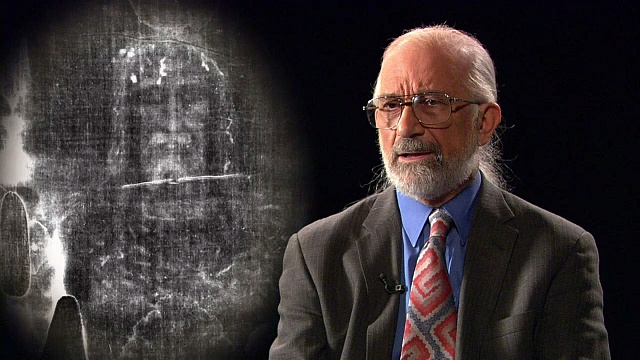 An Enduring Mystery © 2015  R. Schneider
42
Resources: People
Monsr. Giulio Ricci, early shroudresearcher.  Pioneered realisticcrucifixion depictions.
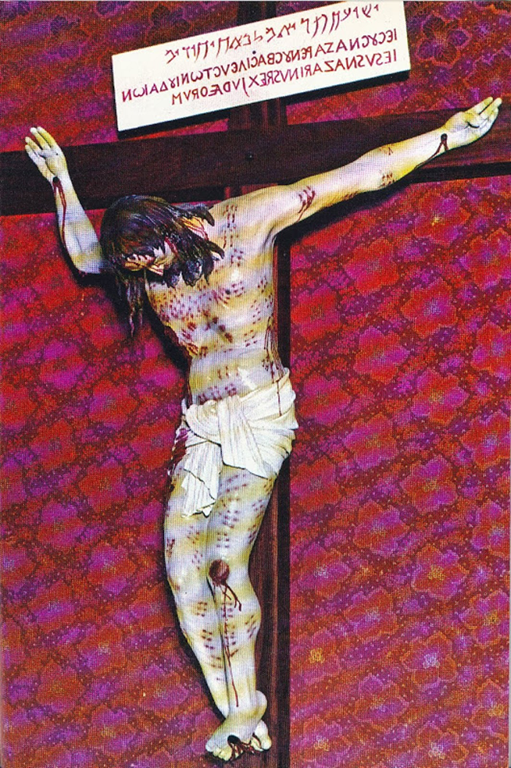 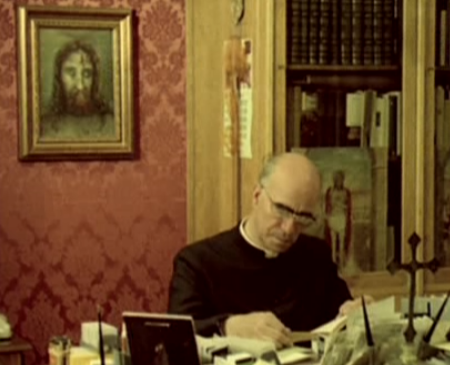 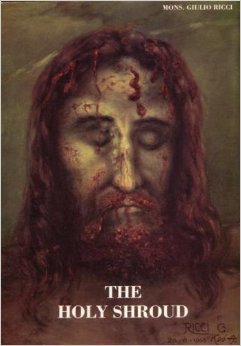 An Enduring Mystery © 2015  R. Schneider
43
Resources: People
Paul Vignon (1865-1943) was a French Professor of Biology and an artist.  He was a science pioneer studying theshroud after 1898.  His work isstill significant.
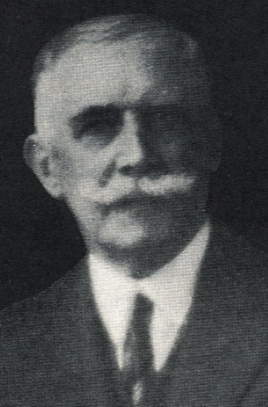 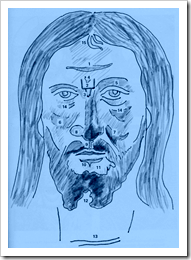 - studied marks on ancient  paintings that had features  similar to the shroud

-  first to attempt an    explanation of the 3D    aspects of the image
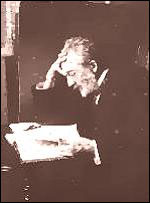 Paul Vignon
Yves Delage
An Enduring Mystery © 2015  R. Schneider
44
Resources: People
Russ Breault, shroud researcher,lecturer, and author 
Shroud Encounter website http://shroudencounter.com/ 
Shroud Universityhttp://www.shrouduniversity.com/
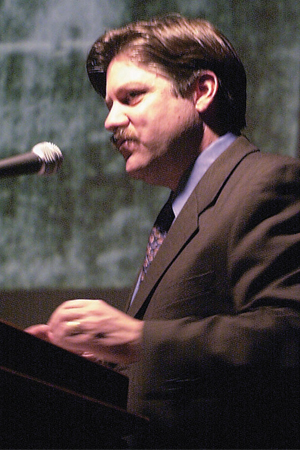 An Enduring Mystery © 2015  R. Schneider
45
Resources: People
Aldo Guerreschi, professional photographer who did work on water stains and photo-relief
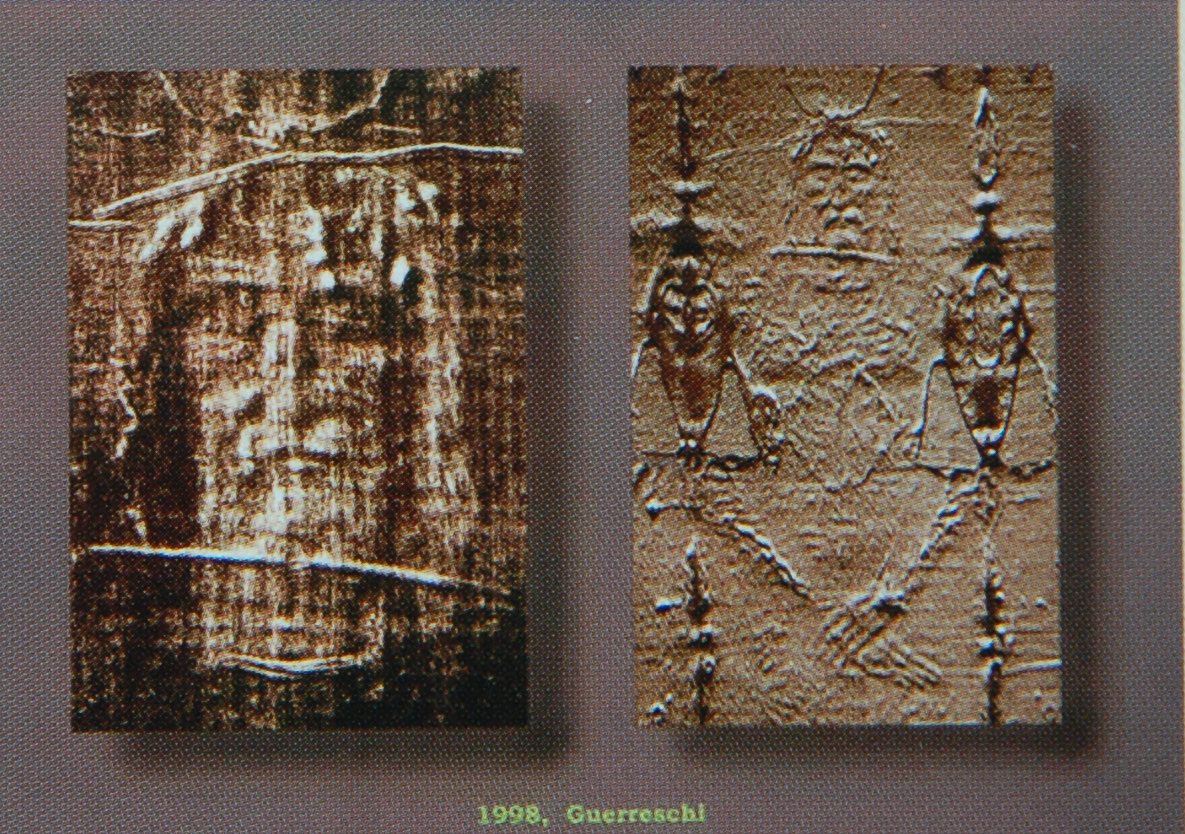 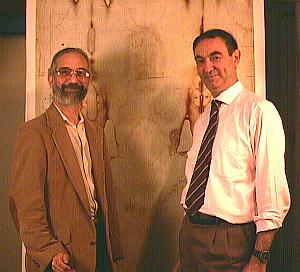 Barrie
Aldo
An Enduring Mystery © 2015  R. Schneider
46
Resources: People
John Heller, Biophysicist and Alan Adler, blood chemist 
Friends in life major & contributors
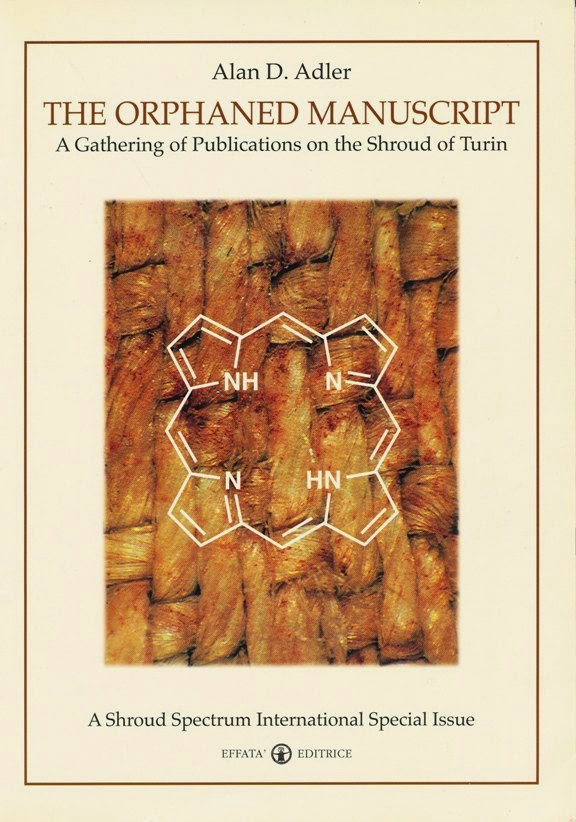 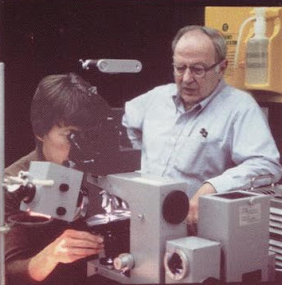 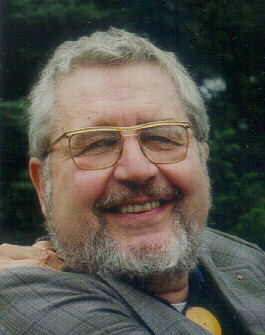 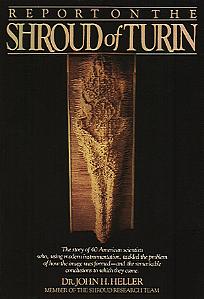 John Heller
An Enduring Mystery © 2015  R. Schneider
47
Resources: People
Alan Whanger and his wife Mary and the Council for Study of the Shroud of Turin
Pioneered polarizercomparison methods
Focuses onfaint suggestiveimages
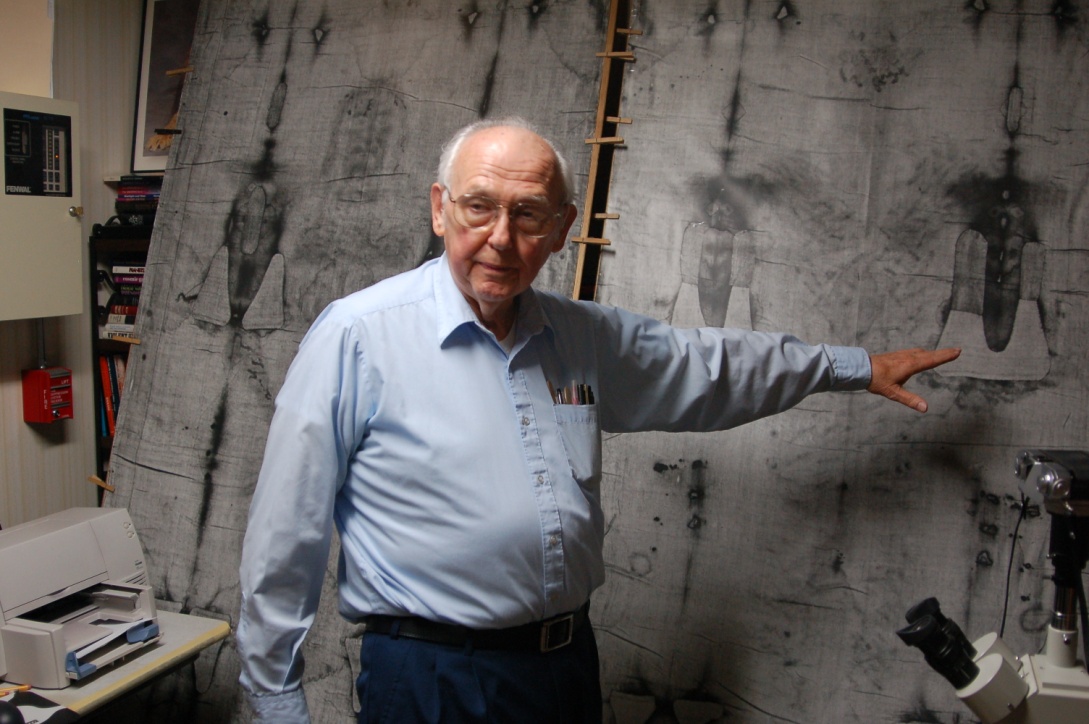 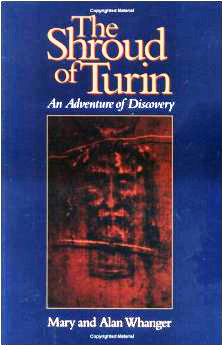 An Enduring Mystery © 2015  R. Schneider
48
Resources: People
Fr. Francis Filas, S.J. explored the idea that coins are on the eyes of the man of the shroud
Speculative Finding of aPontus Pilate lepton
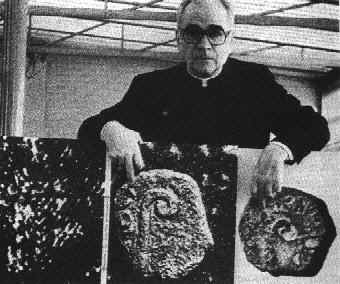 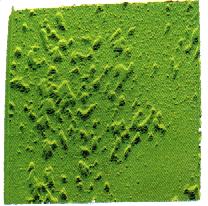 An Enduring Mystery © 2015  R. Schneider
49
Resources: People
Max Frei, Swiss Criminologist, pioneer of tape sampling, discovered pollens on shroud
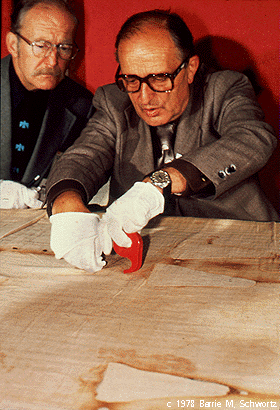 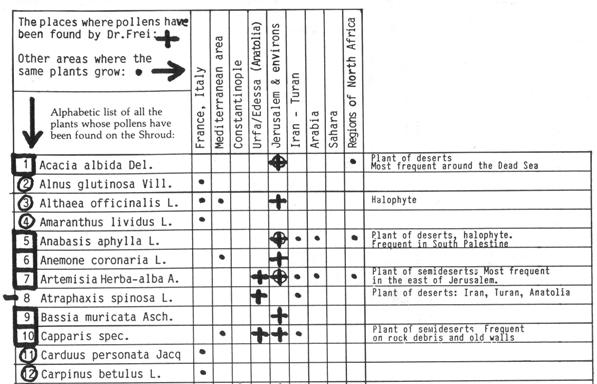 An Enduring Mystery © 2015  R. Schneider
50
Resources: People
Ray Rogers (1927-2005), Los Alamos Chemist, member of the STURP team and author of important ideas about the image formation process
http://www.shroud.com/pdfs/rogers10.pdf
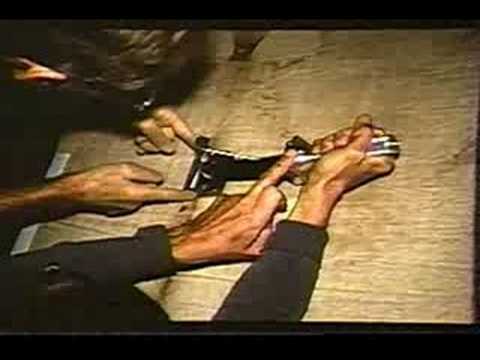 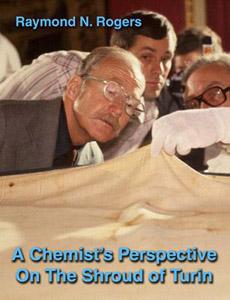 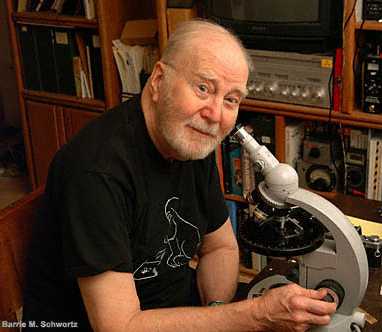 An Enduring Mystery © 2015  R. Schneider
51
Resources: People
Dorothy Crispino (1916-2014), founder and editor of Shroud Spectrum International, peer reviewed journal (issues available on shroud.com)
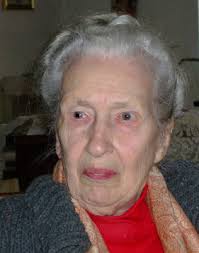 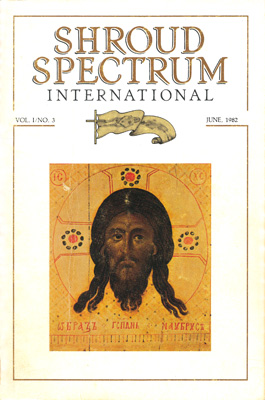 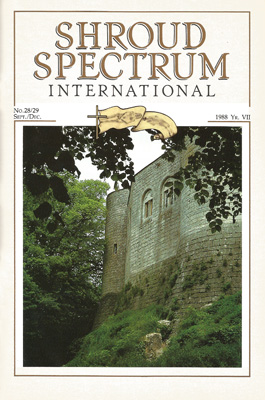 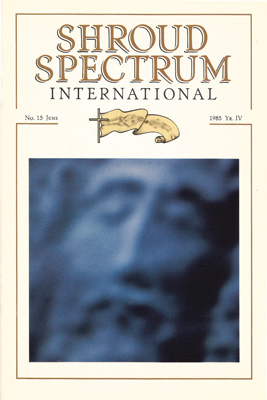 An Enduring Mystery © 2015  R. Schneider
52
Resources: People
Petrus Soons and Pete Schumacher the two masters of shroud 3D
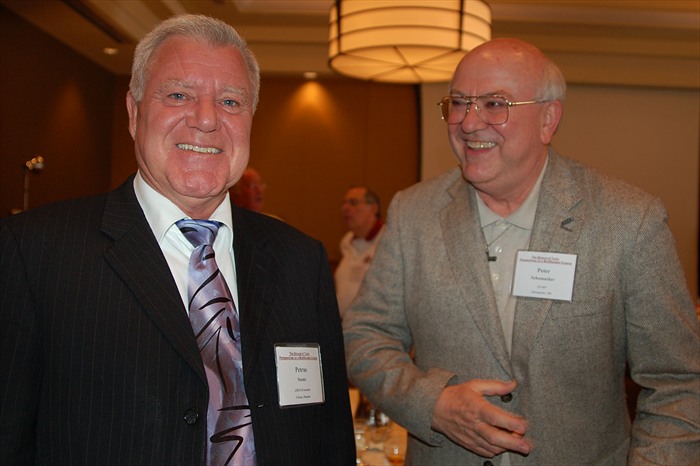 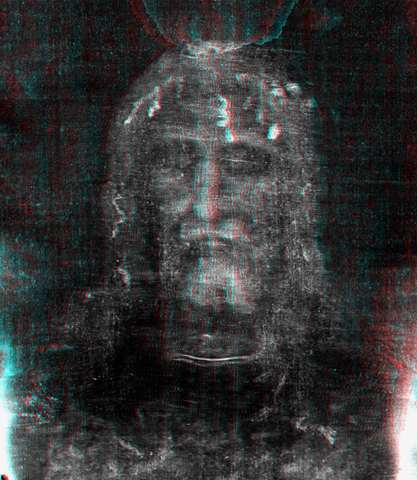 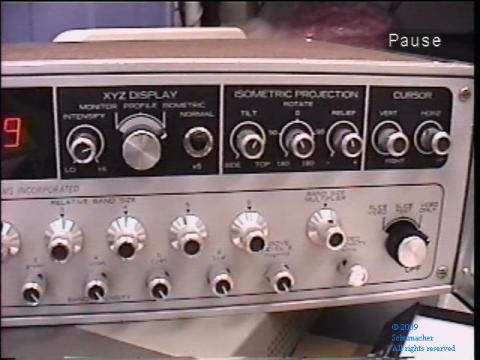 http://vimeo.com/40036132   3D animation
An Enduring Mystery © 2015  R. Schneider
53
Resources: People
Fred Zugibe, M.D., Ph.D. (1928 – 2013) forensic scientist studied crucifixion
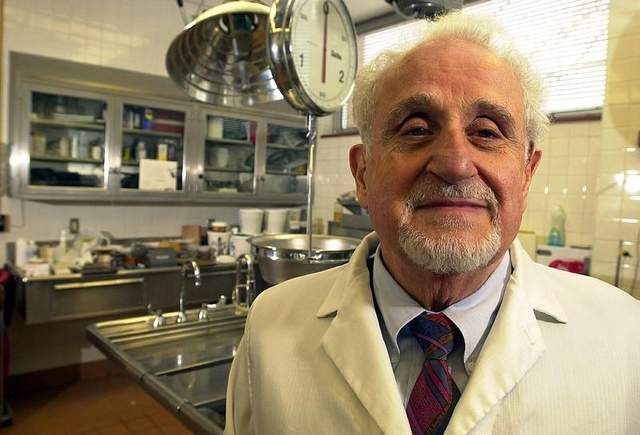 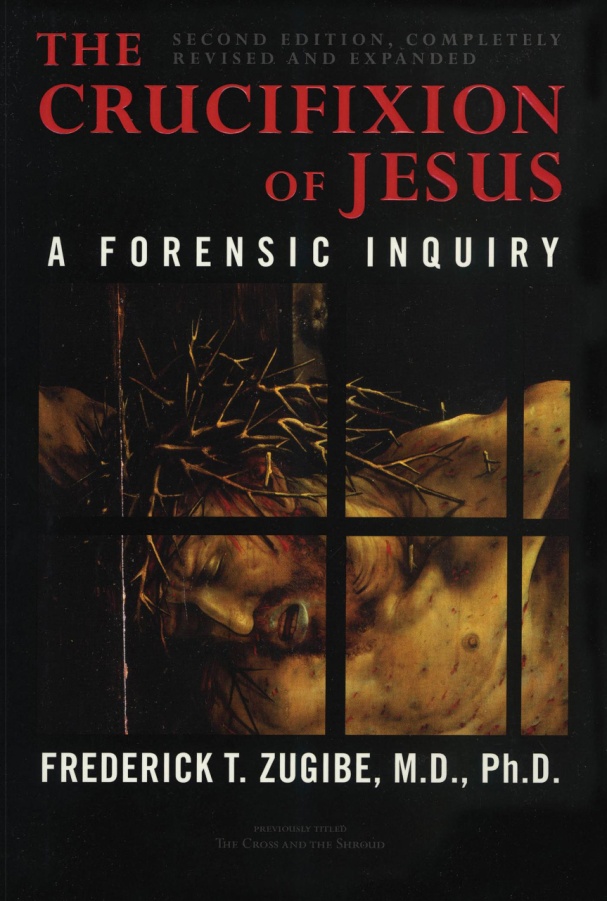 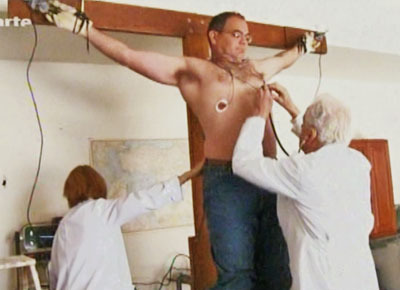 An Enduring Mystery © 2015  R. Schneider
54
Resources: People
Joe Marino and Sue Benford pioneered theories about problems with C14 samples
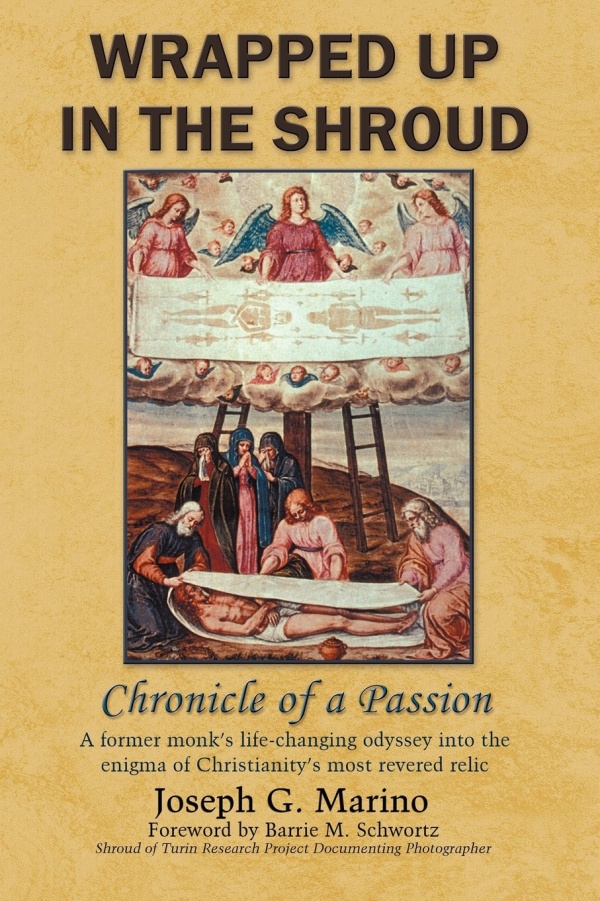 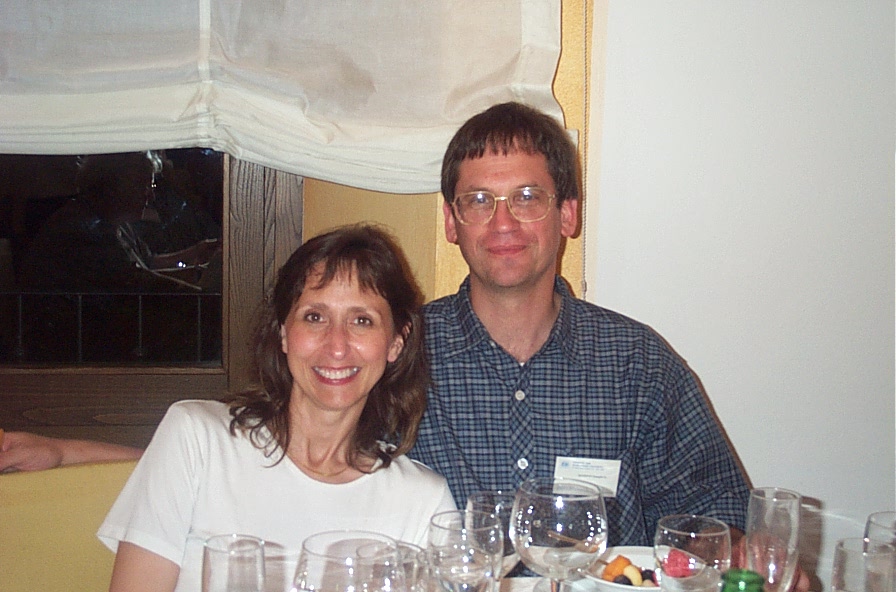 An Enduring Mystery © 2015  R. Schneider
55
Resources: People
Roger Basset, artist, works to try to discover the image of Jesus within the shroud "noise" without distorting the information
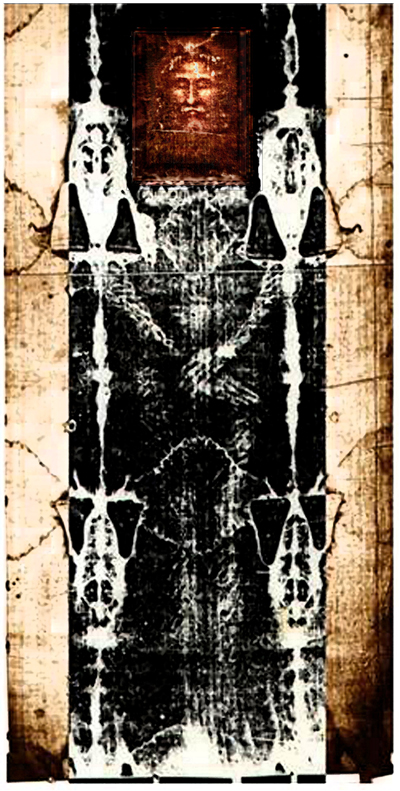 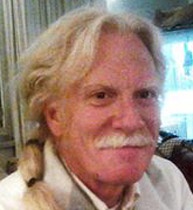 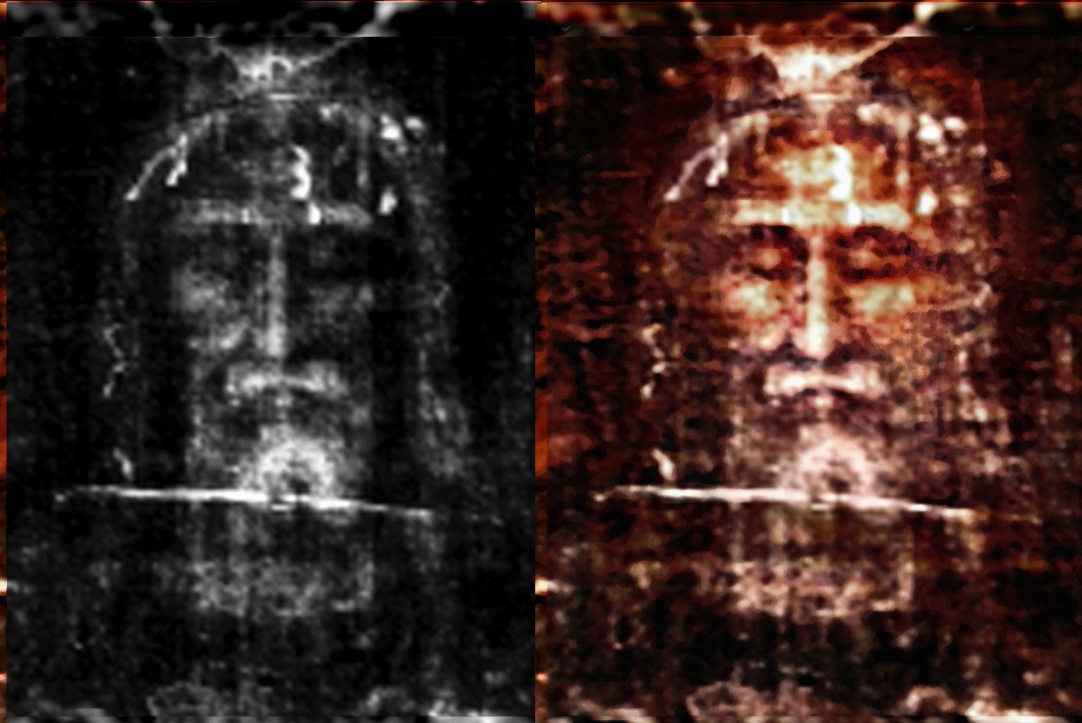 An Enduring Mystery © 2015  R. Schneider
56
Resources: People
Fr Peter Rinaldi (1911-1993) and Fr. Adam Otterbein (1916-1998) founders of the Holy Shroud Guild were largely responsible for the success of the1978 STURP work
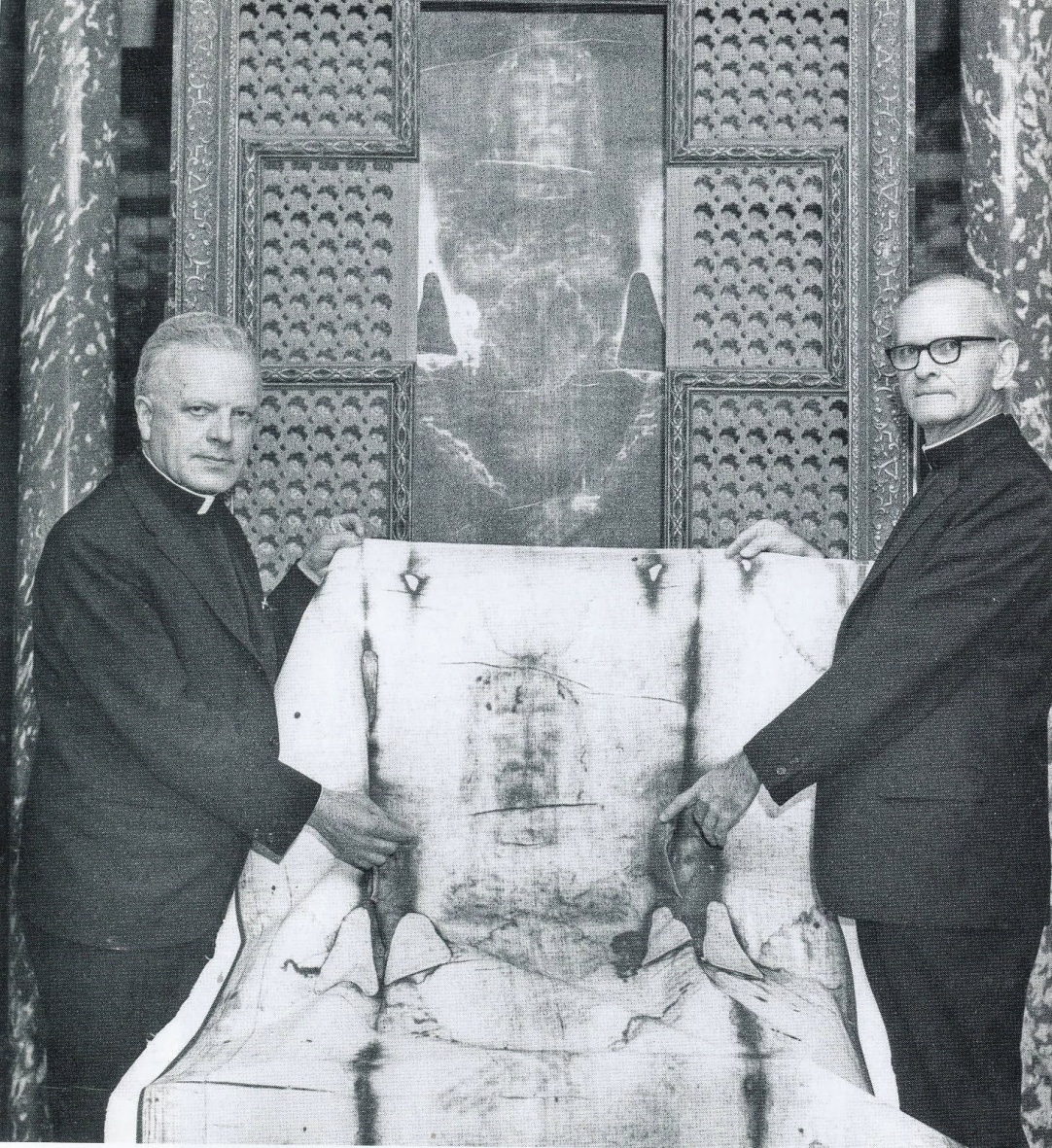 An Enduring Mystery © 2015  R. Schneider
57
Resources: People
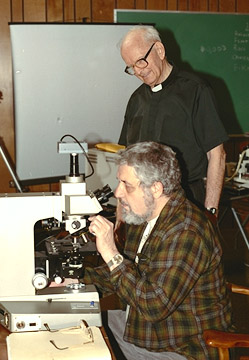 Fr. Adam Otterbein (1915-1998) with Al Adler
Fr. Otterbein was the "go-to"guy at the Holy Shroud Guildfor many many years
I met him at a shroud conferenceat Elizabethtown College in 1985
I had corresponded with himbefore that, just missing theSTURP window
An Enduring Mystery © 2015  R. Schneider
58
Resources: People
Dan Porter, web-master at shroudstory.com one of the most active discussion blogs on the Shroud of Turin 
Met Dan in 2008 at the Columbus, Ohioshroud conference
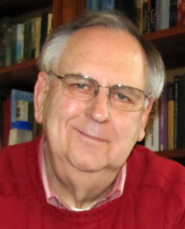 http://shroudstory.com/
An Enduring Mystery © 2015  R. Schneider
59
Resources: People
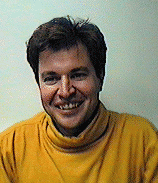 Mario Latendresse is a computer scientist and the author of the excellent shroud site sindonology.org which include the application: Shroud Scope
The Shroud Scope application lets you make measurements on the shroud and pan over some of the most high resolution images of the shroud that are available.  Just for illustration I clipped a good many of the images used in this presentation from Shroud Scope
An Enduring Mystery © 2015  R. Schneider
60
Resources: People
Dan Scavone, historian whose theories about the shroud's history havegreatly informed my own understanding
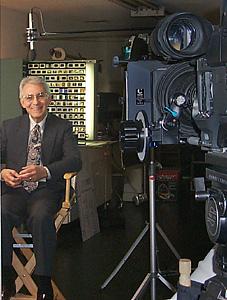 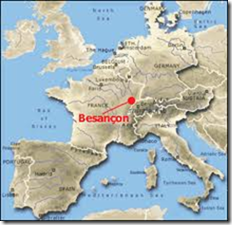 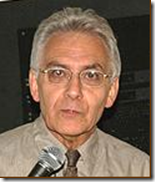 An Enduring Mystery © 2015  R. Schneider
61
Resources: People
Jack Markwardt, attorney, historian, and author especiallyfocused on theearly history ofthe shroud
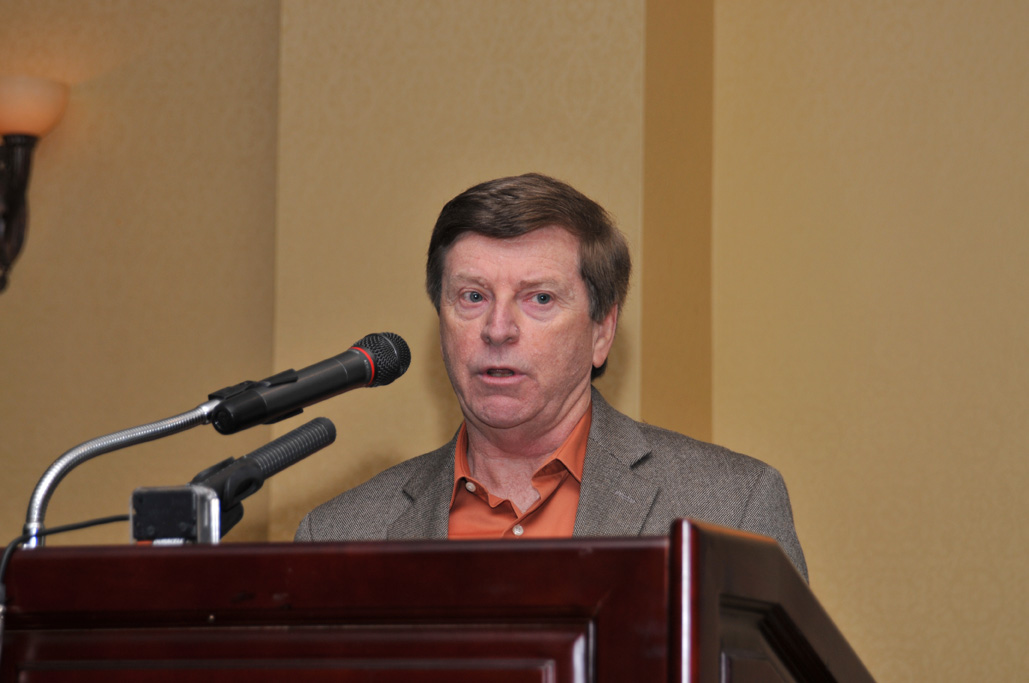 http://www.shroud.com/pdfs/Markwardt-refl.pdf
An Enduring Mystery © 2015  R. Schneider
62
Resources: People
Paul Maloney, archeologist and General Projects Director of the Association of Scientists and Scholars International for the Shroud of Turin (ASSIST)
he was instrumental, together with others,  in bringing the Max Frei Collection of Shroud sticky tapes to the United States in 1988
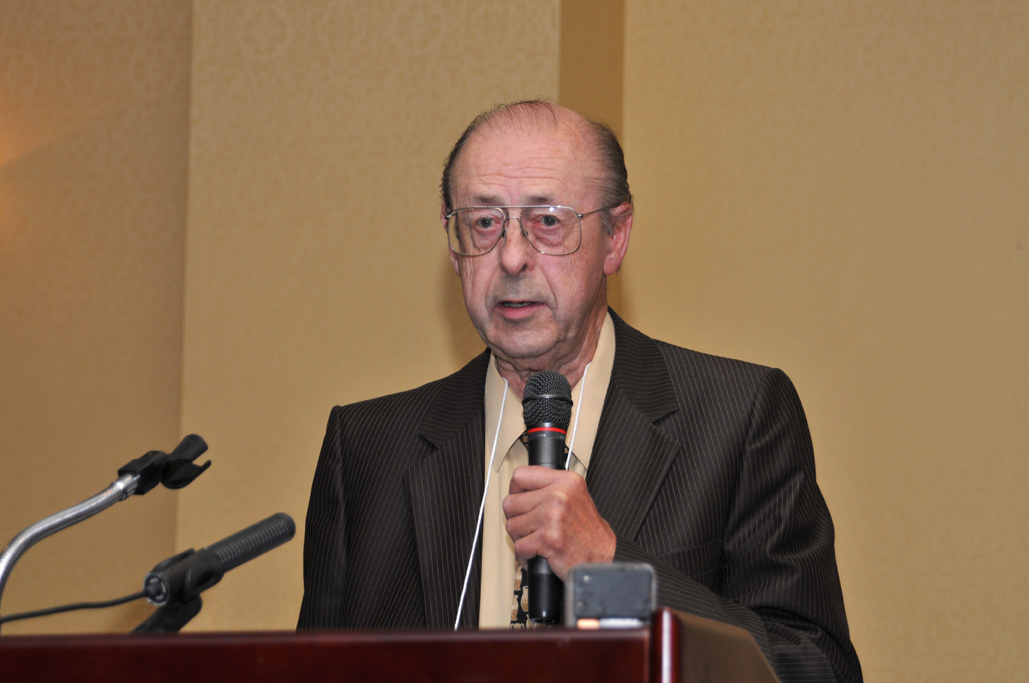 An Enduring Mystery © 2015  R. Schneider
63
Resources: People
Dr. Pierre Barbet (1884-1961) was a French physician, chief surgeon at Saint Joseph's Hospital in Paris.  He was a pioneer in the medical study of the shroud.
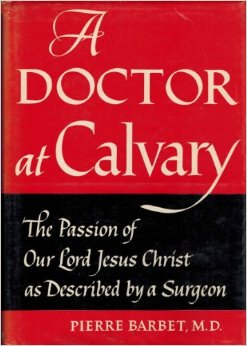 An Enduring Mystery © 2015  R. Schneider
64
Resources: People
Walter McCrone (1916-2002) microscopist worked with STURPtapes, skeptic, believed shroudwas some kindof painting
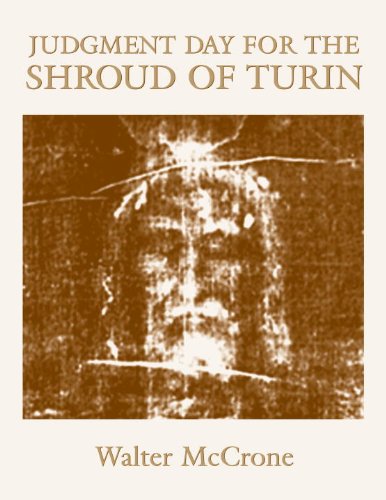 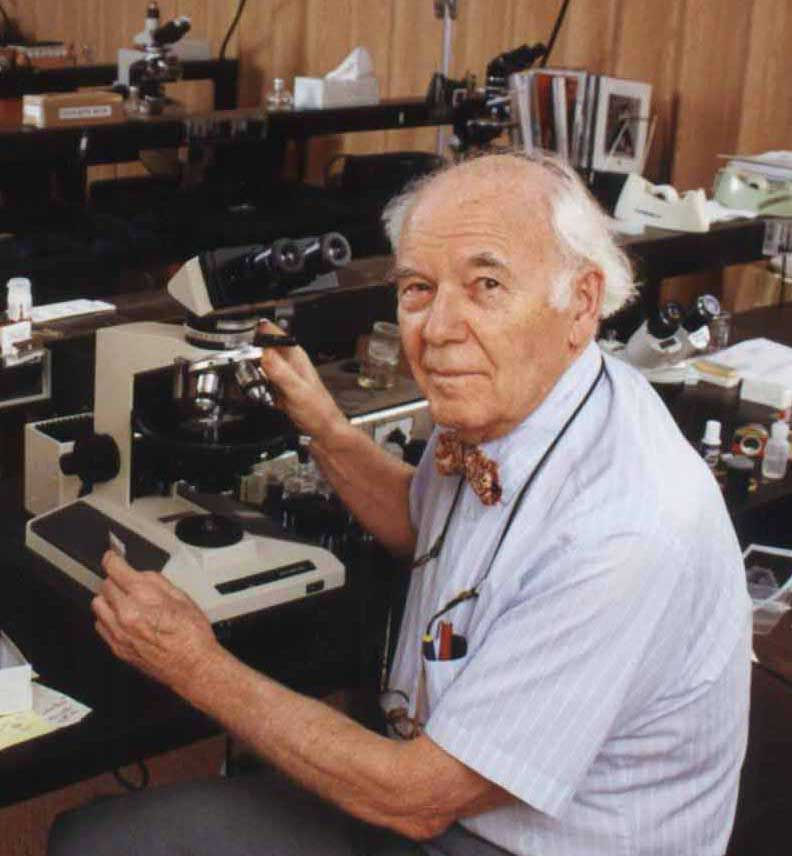 http://www.holyshroudguild.org/drmccrone5.html
An Enduring Mystery © 2015  R. Schneider
65
Resources: People
Joe Nickell (1944 - ) prominent shroud skeptic.Has tried to duplicate shroud using bas-reliefs and rubbings with mixed success
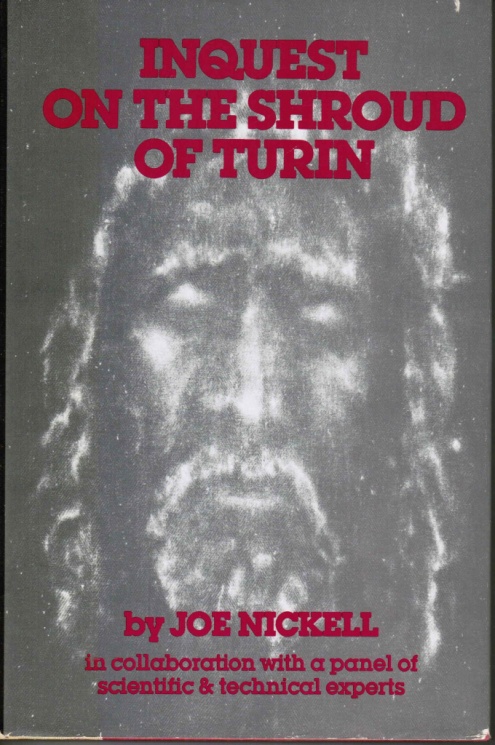 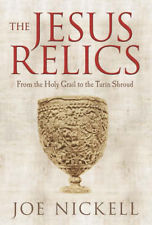 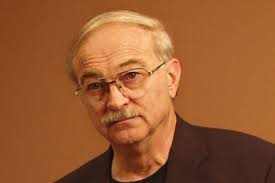 An Enduring Mystery © 2015  R. Schneider
66
Resources: People
Isabel Piczek, artist and physicist
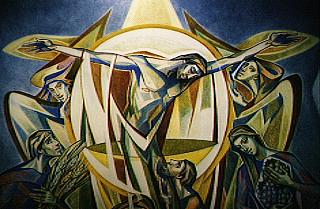 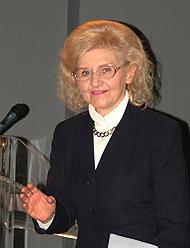 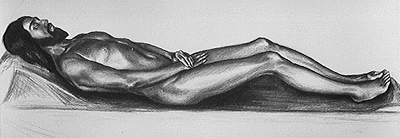 An Enduring Mystery © 2015  R. Schneider
67
Resources: People
William Meacham, archeologist and critic of the 1988 Carbon Dating and subsequent "restoration" fiasco
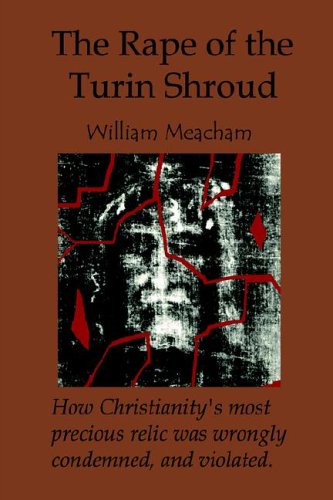 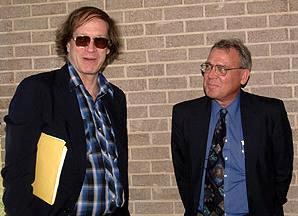 William Meacham and Stephen Mattingly
68
An Enduring Mystery © 2015  R. Schneider
Resources: People
Nicholas Allen, is the shroud an early photograph?  Made one, youdecide.
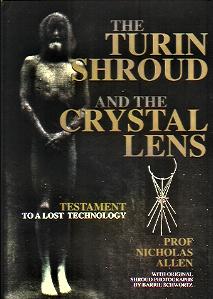 An Enduring Mystery © 2015  R. Schneider
69
Resources: People
Gilbert Lavoie, blood expert
blood mysteriessolved
timing critical
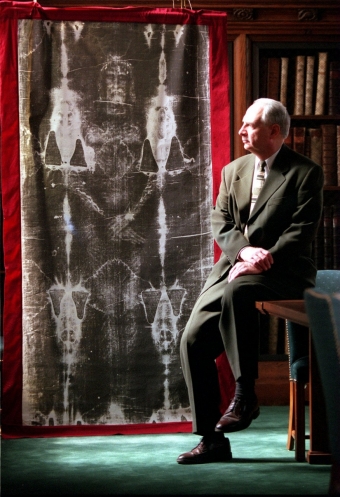 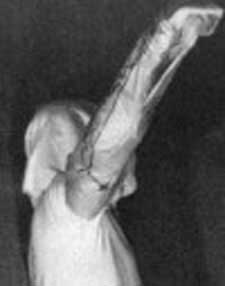 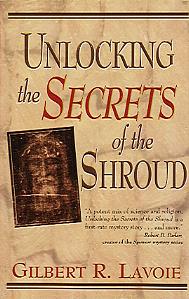 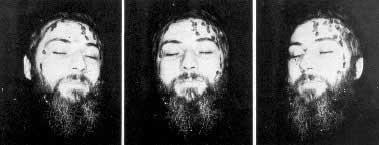 An Enduring Mystery © 2015  R. Schneider
70
Resources: People
Giulio Fanti, Associate Professor, Department of Mechanical. Engineering, Padua University, Italy
a very active researcher
interesting image theories
working to pioneer alternativedating methods
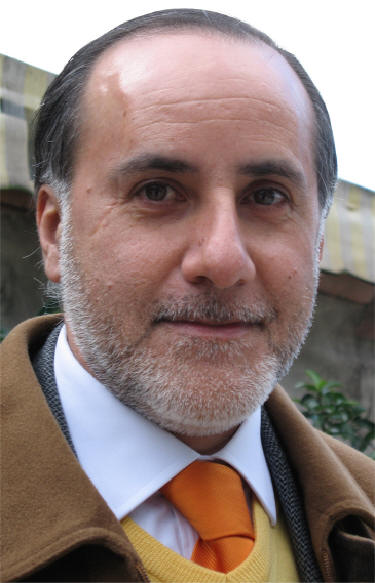 An Enduring Mystery © 2015  R. Schneider
71
Next Time
SCIENCE MEETS THE SHROUD
Let's look at a few resources
Websites  www.shroud.com 
Books  www.amazon.com 
Blogs  www.shroudstory.com 
Any Last Minute Questions?
An Enduring Mystery © 2015  R. Schneider
72